Politiche Europee sull'Open Science: Parte 1, Accesso Aperto alla Letteratura Scientifica
Emma Lazzeri

Istituto di Scienza e Tecnologie dell’Informazione
Consiglio Nazionale delle Ricerche

OpenAIRE NOAD, Nodo Italiano RDA
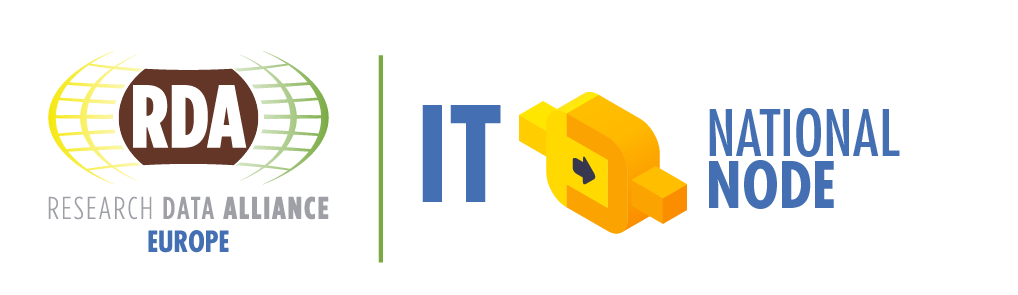 @RDA_Europe
@openaire_eu
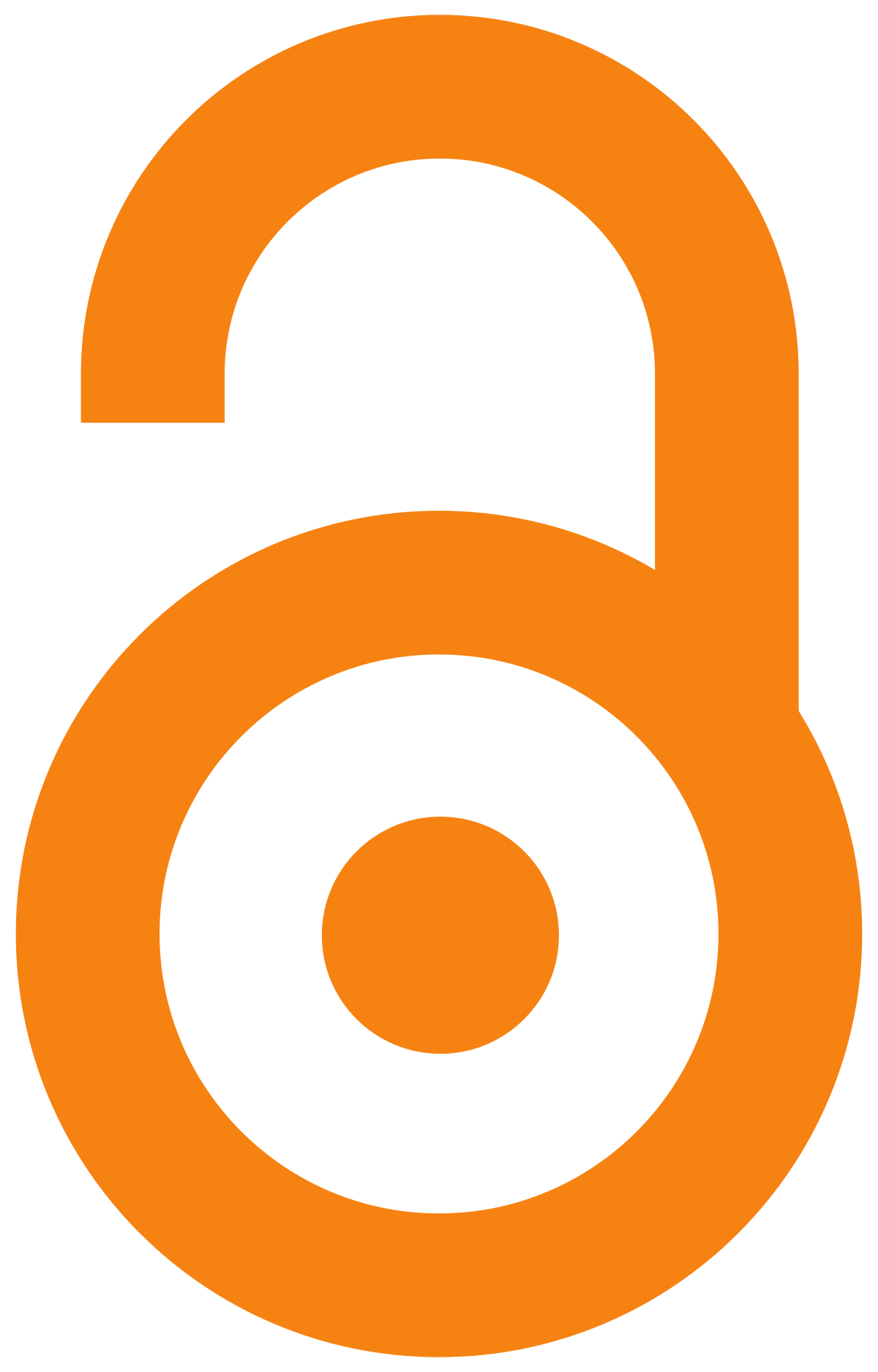 Open Access
«accesso online libero e senza restrizioni ai risultati della ricerca (testi e dati)»
Corso Open Science, Open Access, Fair Data | Pisa, CNR | 8-9 maggio 2019
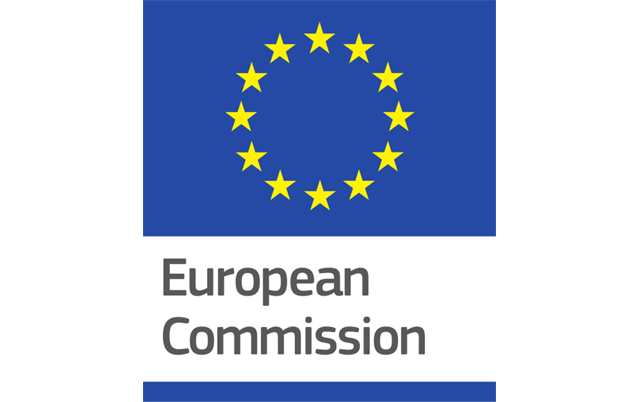 La Commissione Europea e l’Open Access
Per tutti i progetti del programma Horizon 2020 e per il prossimo programma quadro Horizon Europe
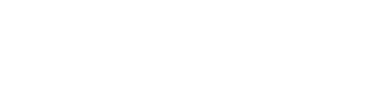 Corso Open Science, Open Access, Fair Data | Pisa, CNR | 8-9 maggio 2019
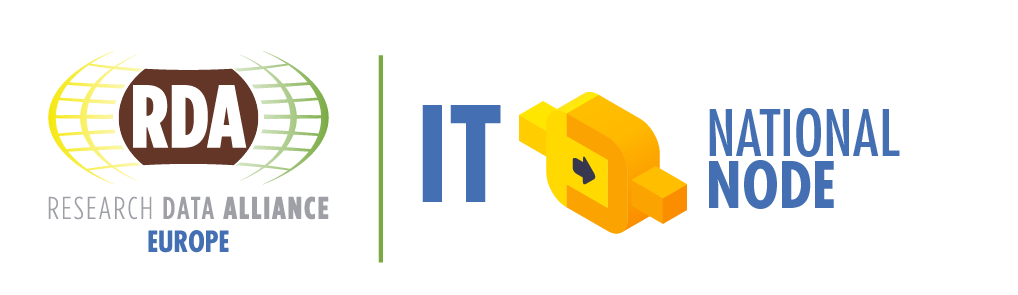 Riferimenti normativi
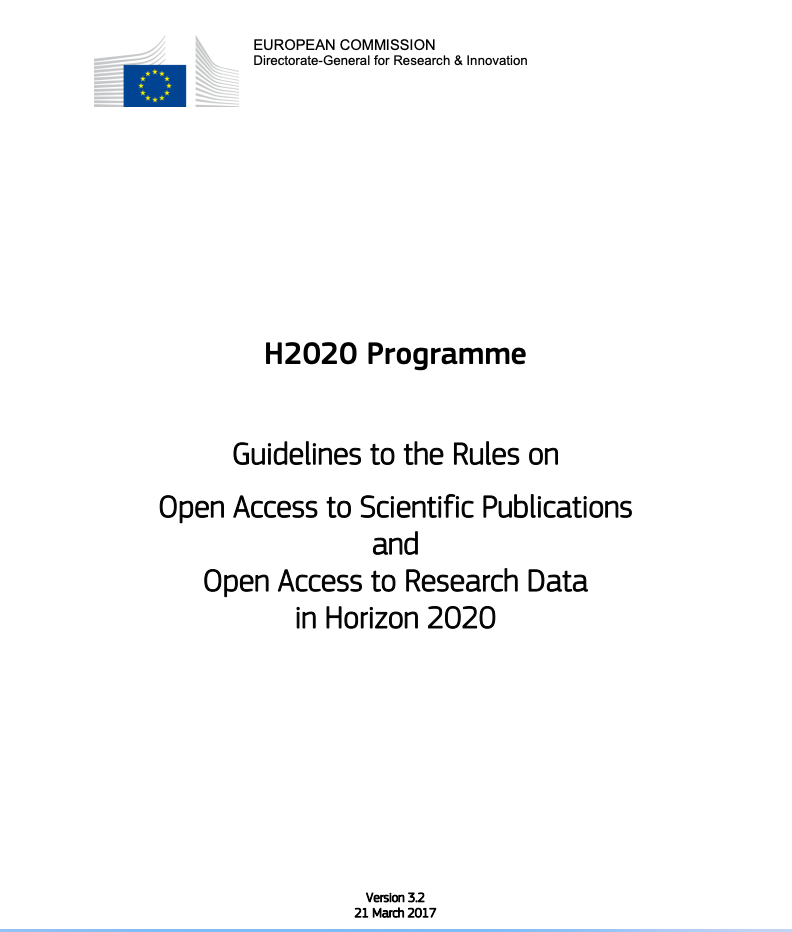 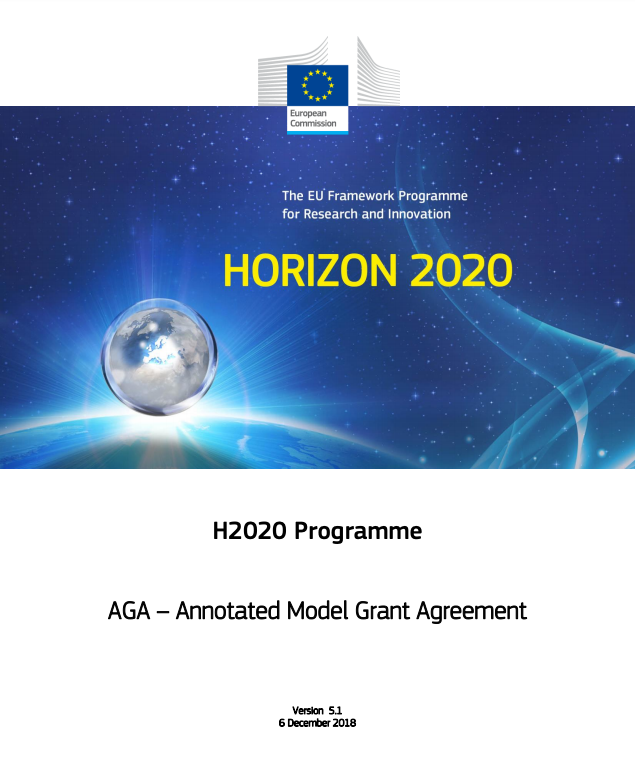 Article 29.2 of the Model Grant Agreement
Guidelines to the Rules on Open Access to Scientific Publications and Open Access to Research Data in Horizon 2020
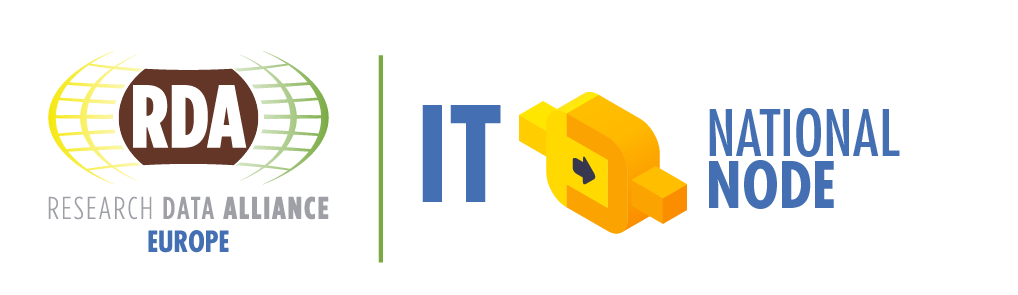 Corso Open Science, Open Access, Fair Data | Pisa, CNR | 8-9 maggio 2019
Chiunque sia finanziato da H2020
Deve decidere se Pubblicare o Sfruttare Commercialmente i Risultati della Ricerca (Brevettare)
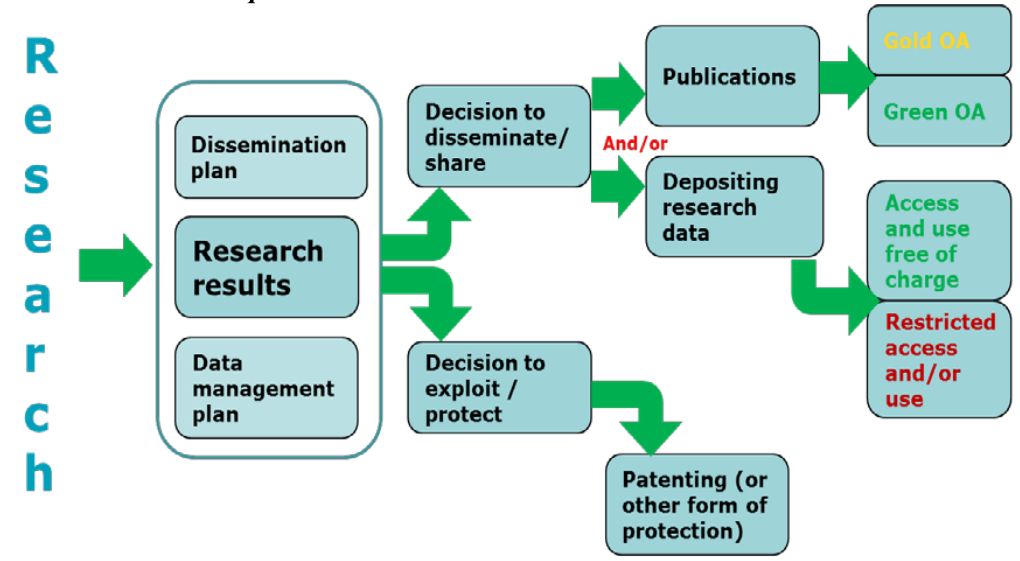 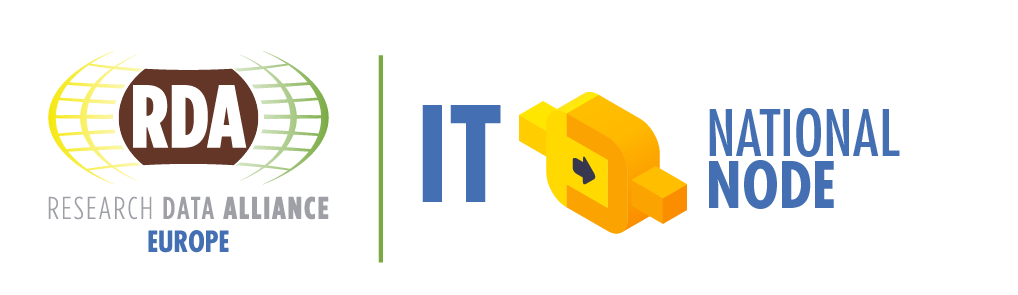 Guidelines to the Rules on Open Access to Scientific Publications and Open Access to Research Data in Horizon 2020
Corso Open Science, Open Access, Fair Data | Pisa, CNR | 8-9 maggio 2019
Il mandato della CE sull’Open Access alla letteratura scientifica
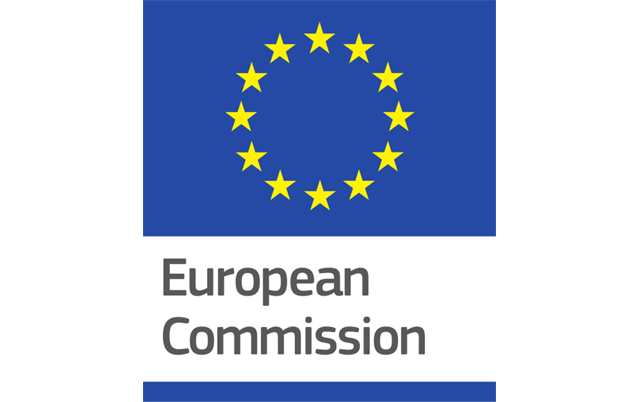 Open by mandate: obbligo accesso aperto a tutte le pubblicazioni scientifiche peer-reviewed
Periodo di Embargo per l’accesso fino a 6 (12 per SSH) mesi
Cosa depositare
Post Print o Versione dell’Editore (machine-readable electronic copy)
Metadati con riferimento al progetto
Dove depositare
In un repository che rispetti le linee guida di OpenAIRE
Open by mandate
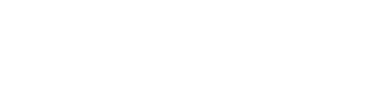 Corso Open Science, Open Access, Fair Data | Pisa, CNR | 8-9 maggio 2019
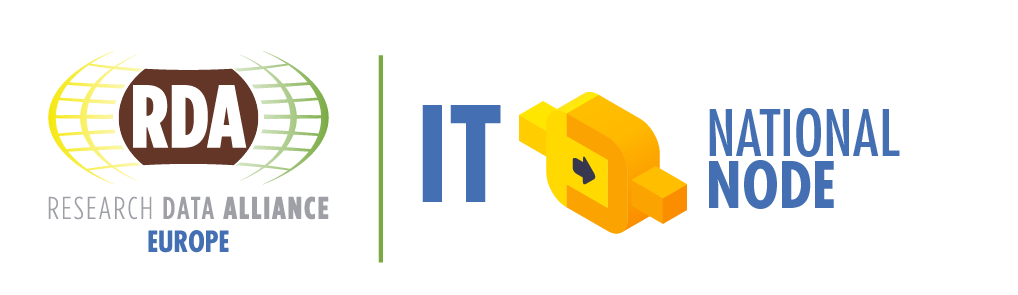 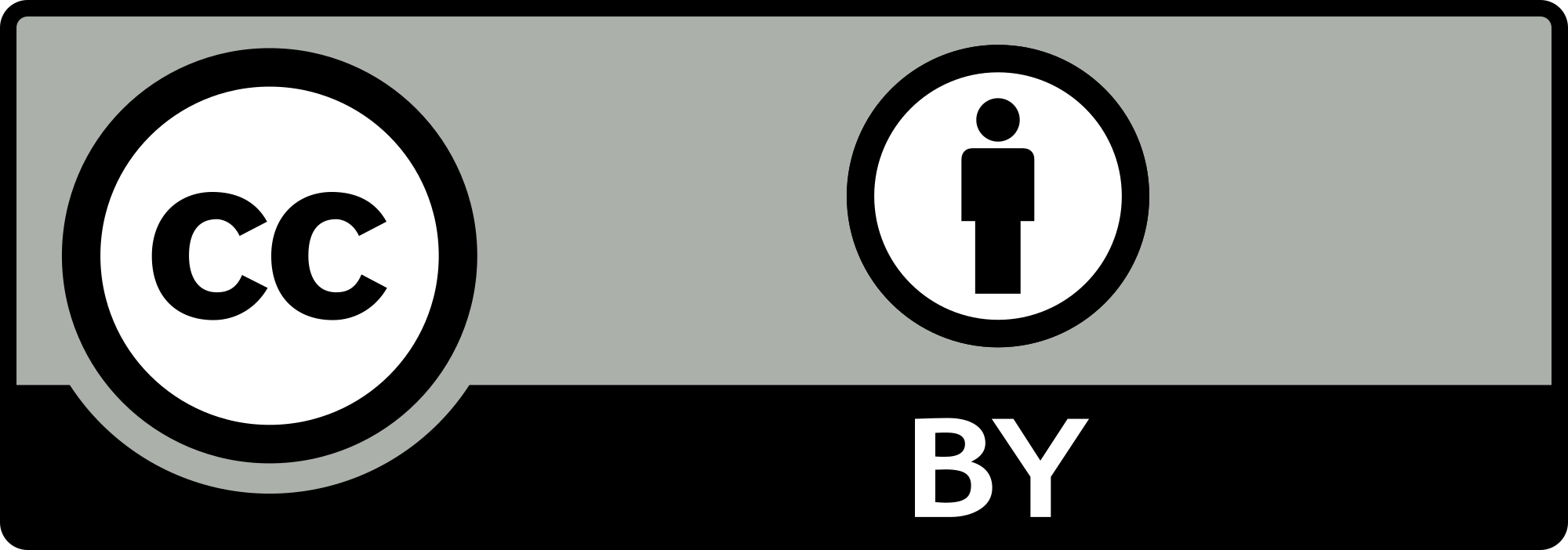 Attenzione alle Sanzioni!
Riduzione o sospensione dei pagamenti del Grant [Art. 43 del Grant Agreement]
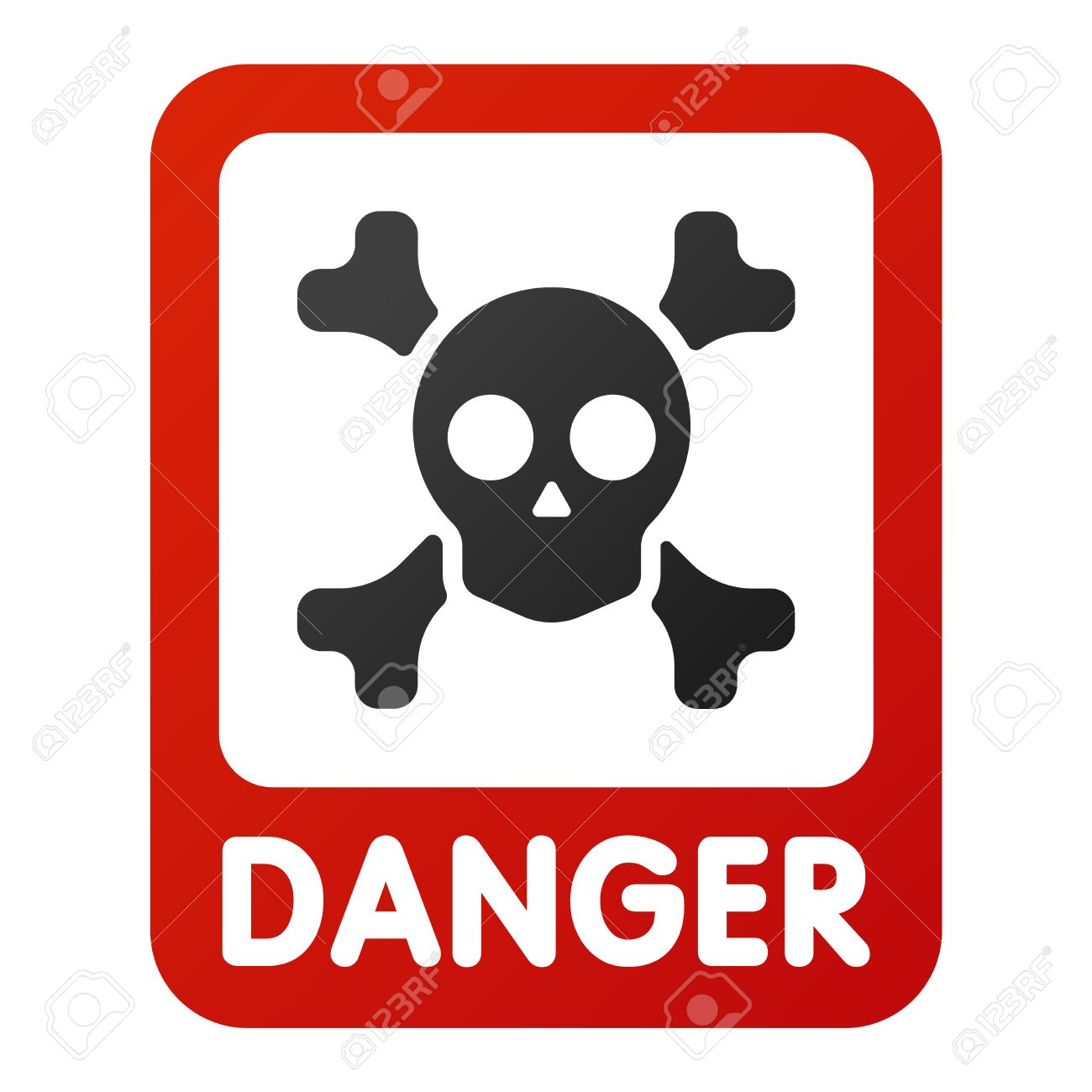 Open Access in pratica / passo 1
Ci sono 4 passaggi:
DEPOSITARE la versione finale referata del lavoro, in formato leggibile alle macchine, al più tardi al momento della pubblicazione, in un ARCHIVIO OPEN ACCESS
→ elenco dei possibili archivi in OpenAIRE, chi non trova archivio istituzionale o disciplinare può usare Zenodo, gestito dal CERN
→ il deposito serve per conservazione / text e data mining: VA FATTO SEMPRE, ANCHE SE SI PUBBLICA SU RIVISTA OPEN ACCESS
Open Access in pratica / passo 2
RENDERE OPEN IL TESTOENTRO 6 MESI (scienze esatte) o 12 MESI (scienze umane e sociali)
Consultare il portale Sherpa Romeo e l’eventuale copyright firmato per avere informazioni sulla policy Open Access dell’editore e della rivista:
→ se la rivista è nativamente Open Access oppure prevede un embargo inferiore ai 6/12 mesi non ci sono problemi
Open Access in pratica / passo 2 (bis)
→ se l’embargo previsto dall’editore è superiore, allora bisogna
pubblicare su una rivista Open Access
pubblicare sulla rivista già scelta, ma utilizzando la Open Choice prevista dagli editori commerciali
utilizzare la possibilità fornita da alcuni editori che consentono di depositare in uno specifico repository il post-print senza embargo
contrattare con l’editore (preferibilmente PRIMA di firmare il copyright) un diverso embargo (seguendo la clausola fornita dalla CE)
Open Access in pratica / passo 2 (tris)
Se si deve optare per la Open Choice e ci sono spese per le APC, Article Processing Charges, le spese di pubblicazione SONO RIMBORSABILI
→ purché PREVISTE NEL BUDGET INIZIALE COME “COSTI DI DISSEMINAZIONE”
→ purché effettuate NEL CORSO DEL PROGETTO
Annotated Model Grant Agreement, Cap. 3, Art. 6.2.D3  - Costi di beni e servizi (p.84)
dissemination costs (including  regarding  open access  to peer - reviewed scientific  publications , e.g. article processing o r equivalent charges , costs related to  open access to  research data and related costs , such as  data maintenance or storage and conference fees  for presenting project - related research)
Open Access in pratica / passi 3 e 4
3. i dati bibliogafici devono sempre contenere
un campo “European Union (EU)” e “Horizon 2020”
il nome dell’azione, l’acronimo del progetto e il numero di grant
la data di pubblicazione e il periodo di embargo se richiesto
un identificativo persistente (DOI, handle..)

4. potendo, depositare i dati che confermano la ricerca
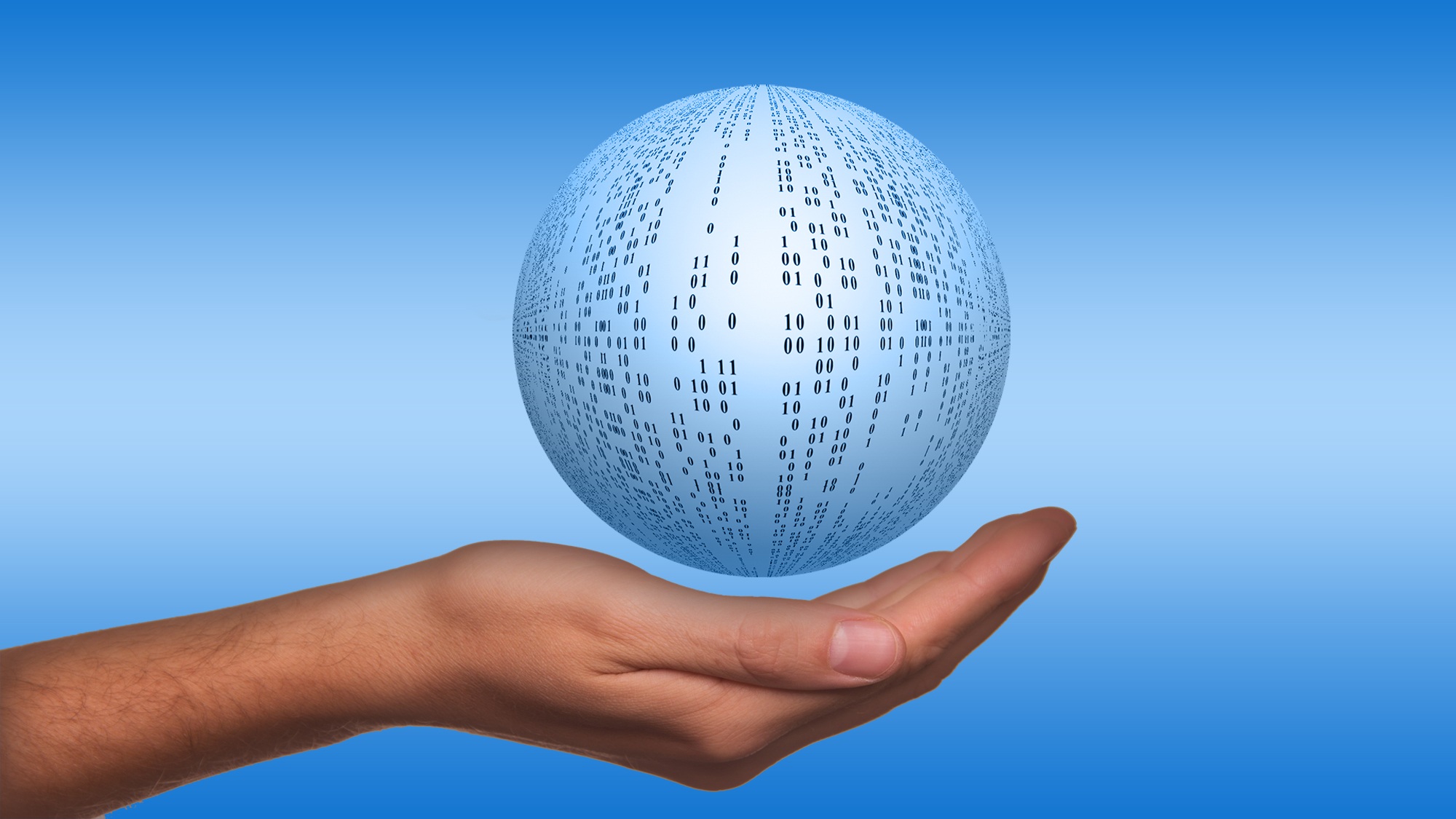 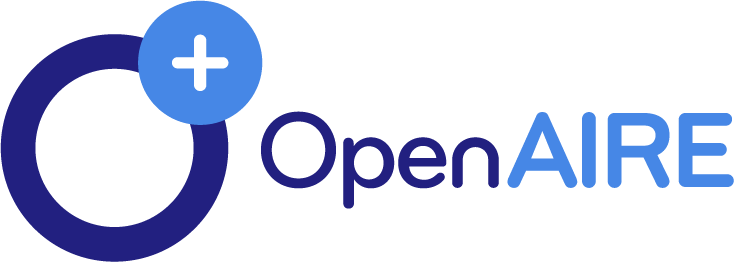 The Open Access Infrastructure 
for Research in Europe (OpenAIRE) is the recommended entry point for researchers to determine what repository to choose. 
It also offers support services for researchers, such as the National Open Access Desks.
Guidelines to the Rules on Open Access to Scientific Publications and Open Access to Research Data in Horizon 2020
OpenAIRE nello sviluppo dell’Open Science
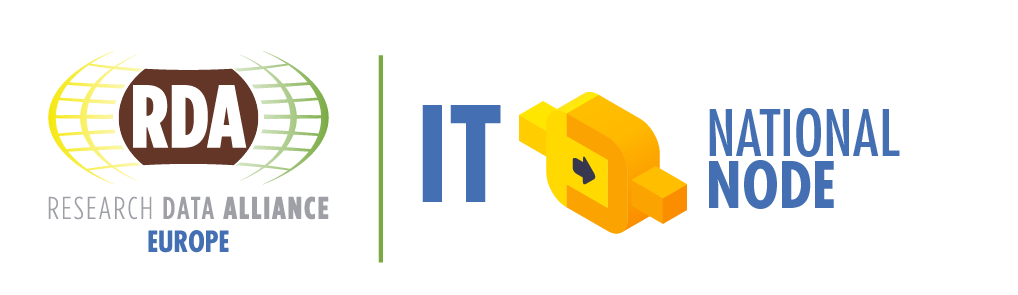 Corso Open Science, Open Access, Fair Data | Pisa, CNR | 8-9 maggio 2019
[Speaker Notes: Horizon Europe (FP9): More openness: The principle of 'open science' will become the modus operandi of Horizon Europe, requiring open access to publications and data. This will assist market uptake and increase the innovation potential of results generated by EU funding.]
OpenAIRE: Chi Siamo?
e-Infrastructure / e-Science Service Providers
34 National Open Access Desks
CNR-ISTI
Athena RC
ICM
CERN
Univ. of Bielefeld
Univ. of Bonn
Istituzioni esperte in OA
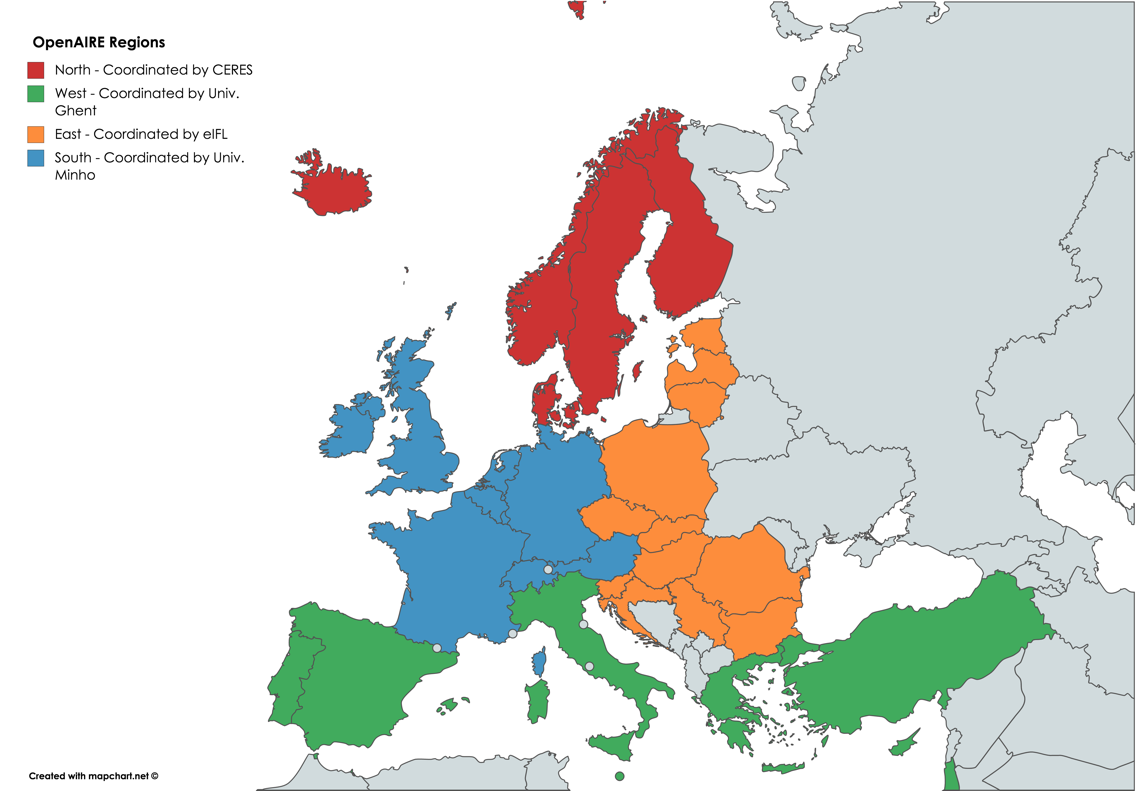 Legal Experts
Univ. of Glasgow / Licenses Athena RC / GDPR
Coordination & Regional Offices
Data Communities
Univ. of Gottingen
Univ. of Minho 
Univ. of Gent
Unit
eIFL
EPOS-IT
Elixir-GR
DARIAH-DE
+ 5 more targeted research communities
Open Innovation
Citizen Science
Athena RC
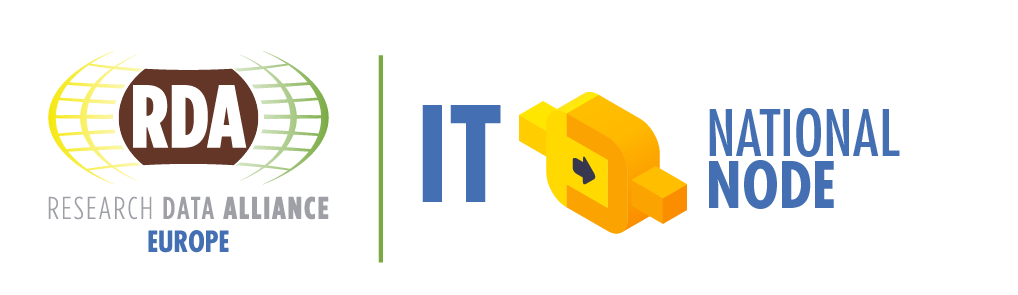 EllinoGermaniki
Corso Open Science, Open Access, Fair Data | Pisa, CNR | 8-9 maggio 2019
OpenAIRE NOAD in Italy
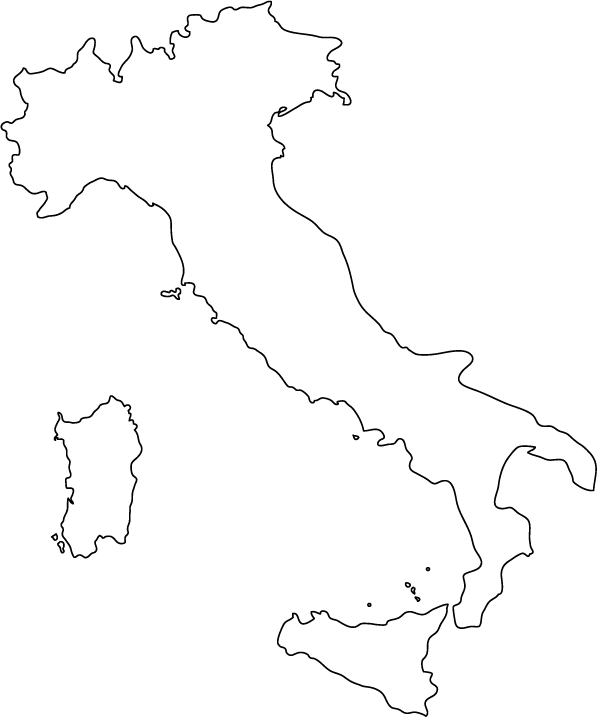 Elena GigliaUnità di progetto Open AccessDirezione Ricerca e Terza MissioneUniversita' degli Studi di Torino
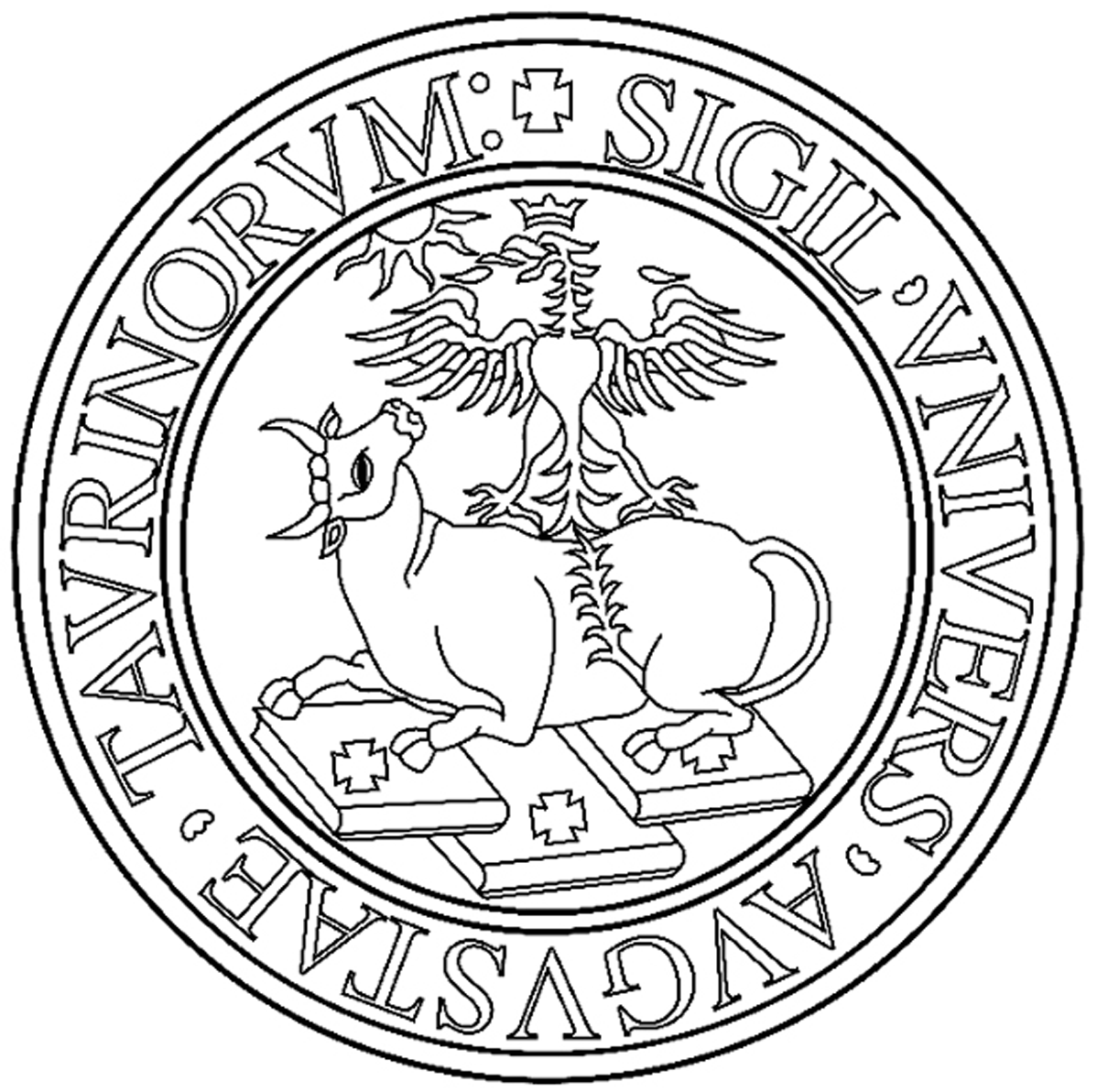 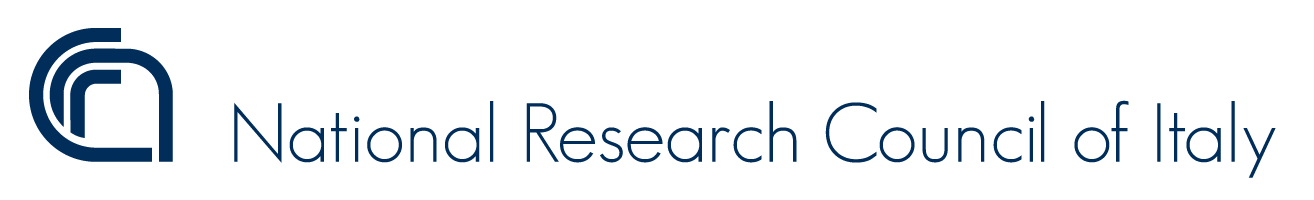 noad-it@openaire.eu
Emma LazzeriCNR – Istituto di Scienze e Tecnologie dell’InformazionePisa
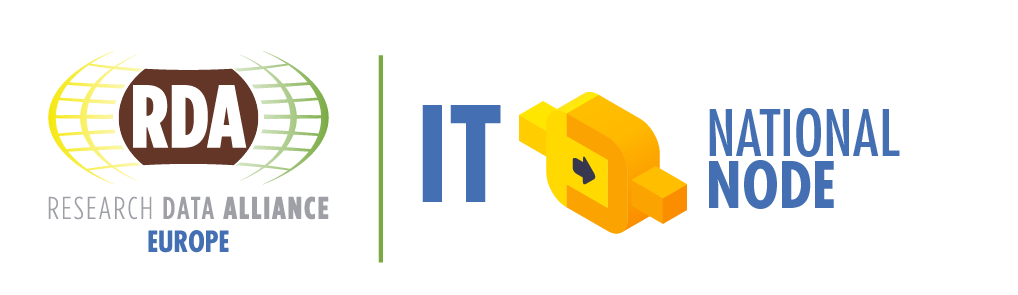 Corso Open Science, Open Access, Fair Data Pisa, CNR | 8-9 maggio 2019
It’s people that makes the difference!
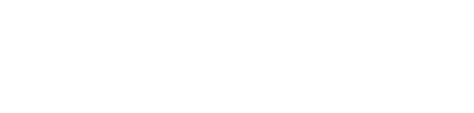 Una e-Infrastructure Europea
Social + technical links 
Per accompagnare la comunicazione scientifica verso una scienza
aperta e riproducibile
Cosa fa OpenAIRE?
Implementa ed allinea politiche per l‘Open Science in Europa e nel mondo
Sviluppa servizi per includere l’Open Science nei workflow dei ricercatori
Forma per l’Open Science e la FAIR Science
Sviluppa standard globali aperti per collegare tra loro gli output di ricerca
Monitora l’Open Science in Europa
Collega l’Open Science in Europa a tutto il mondo
Favorisce l’innovazione e lo sviluppo di servizi a valore aggiunto per la ricerca aperta
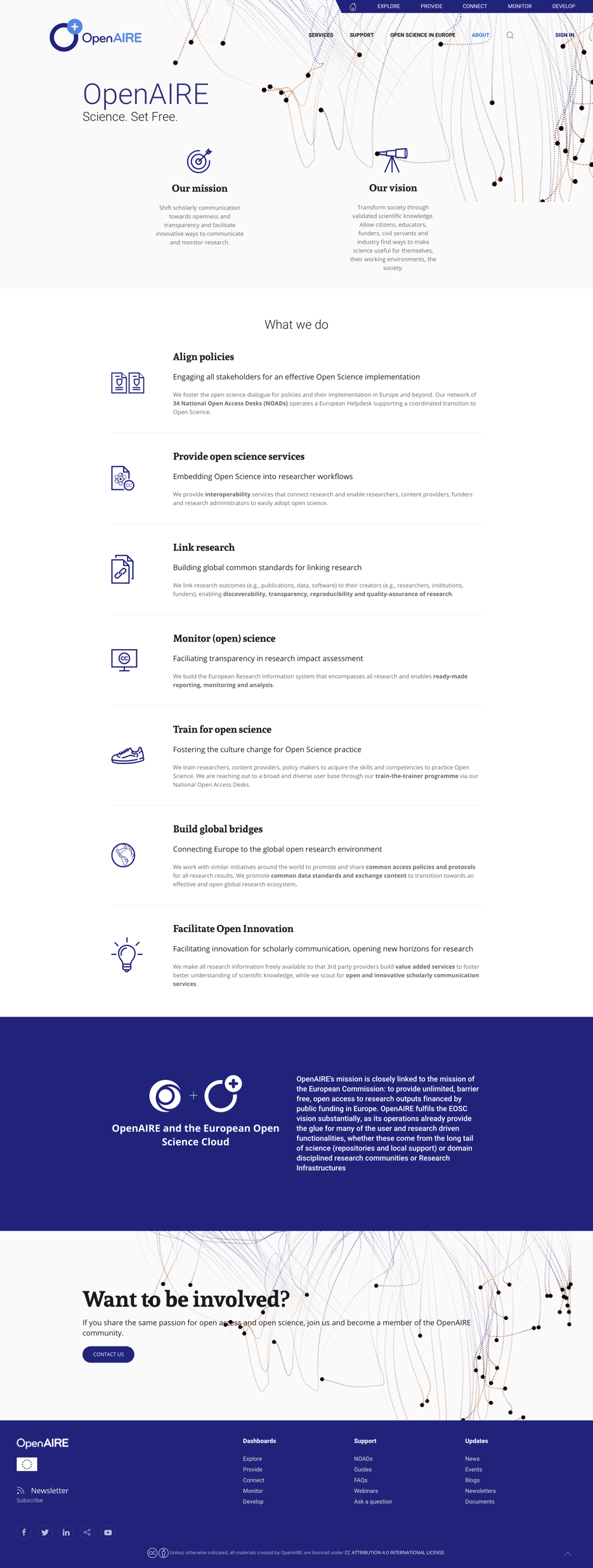 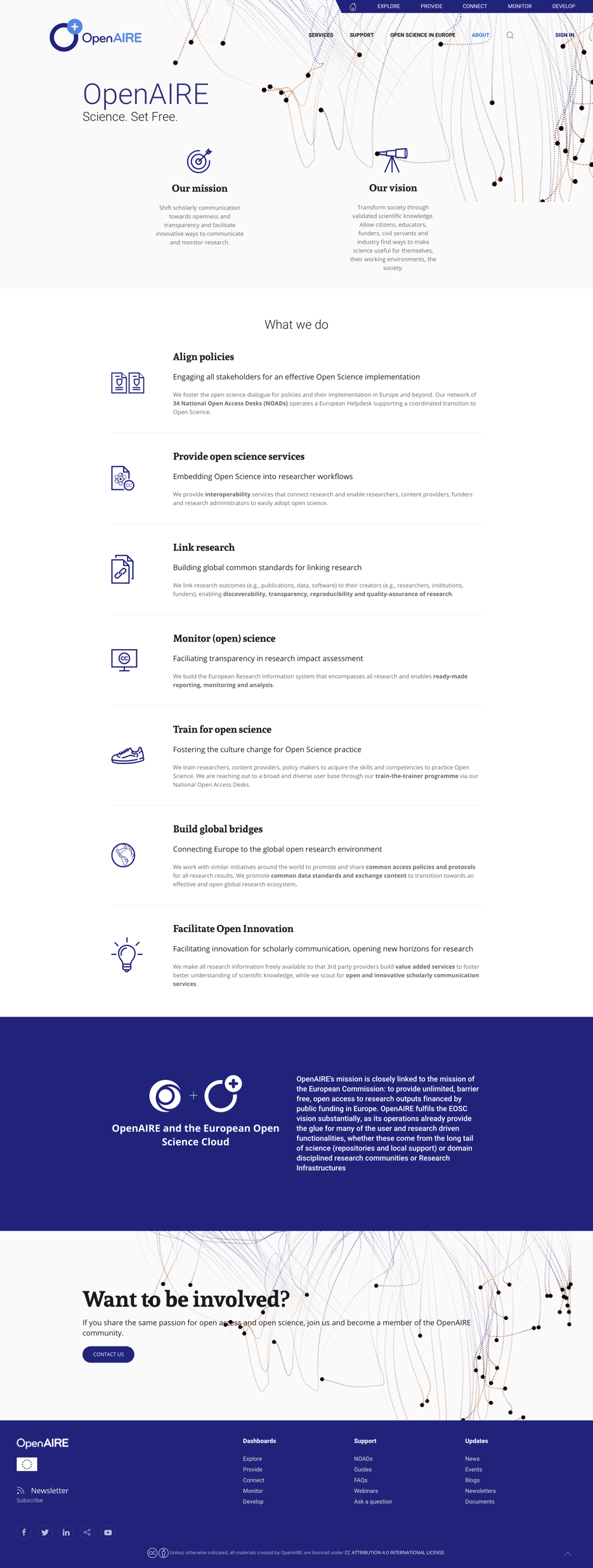 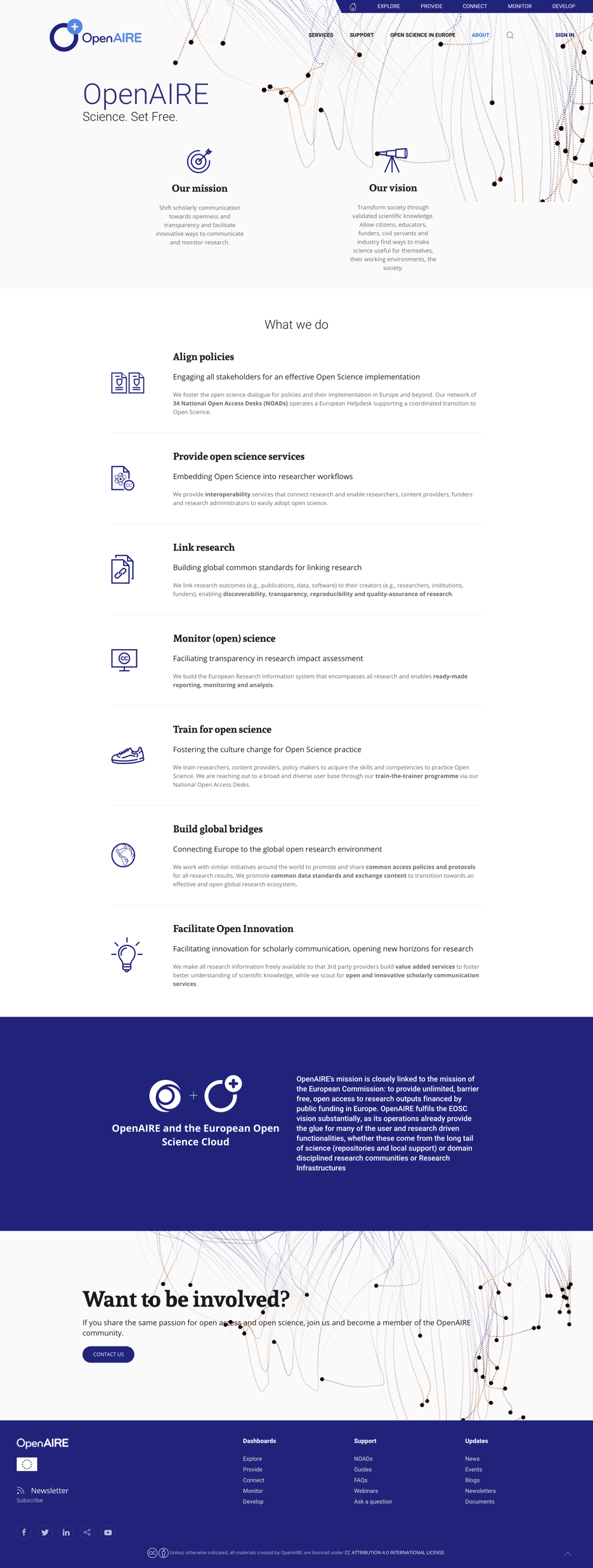 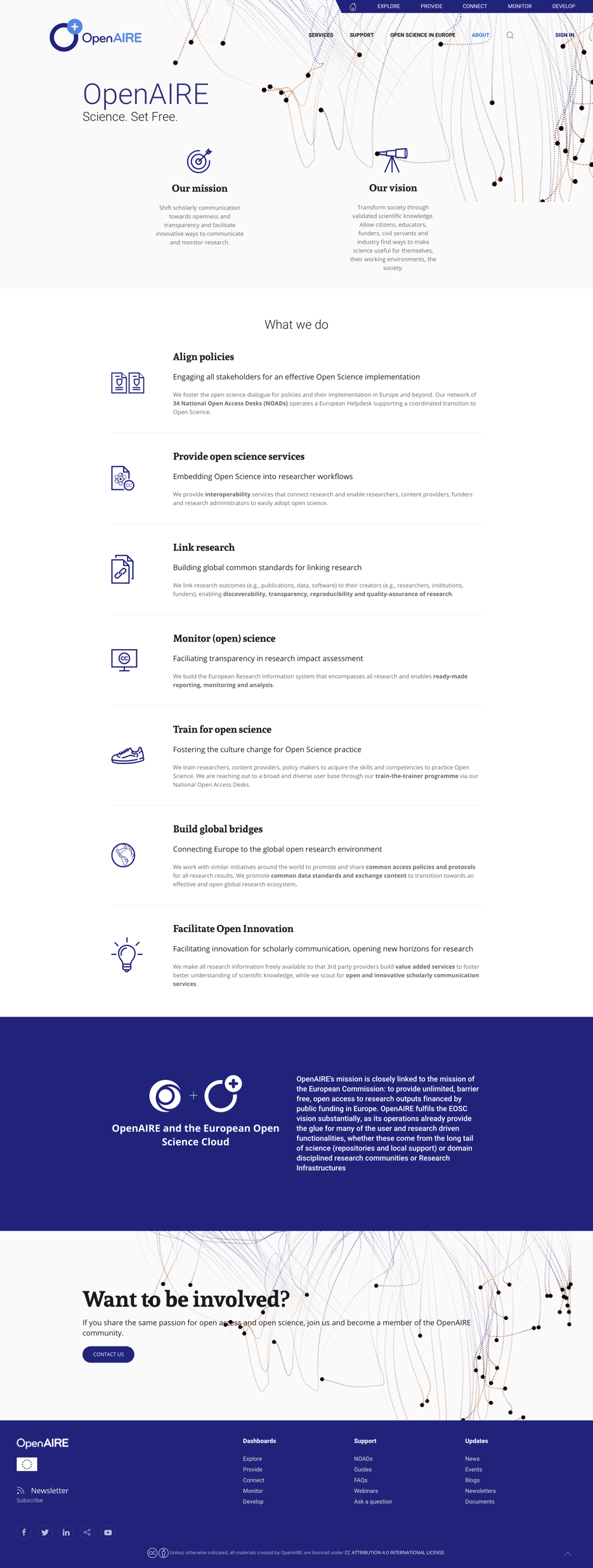 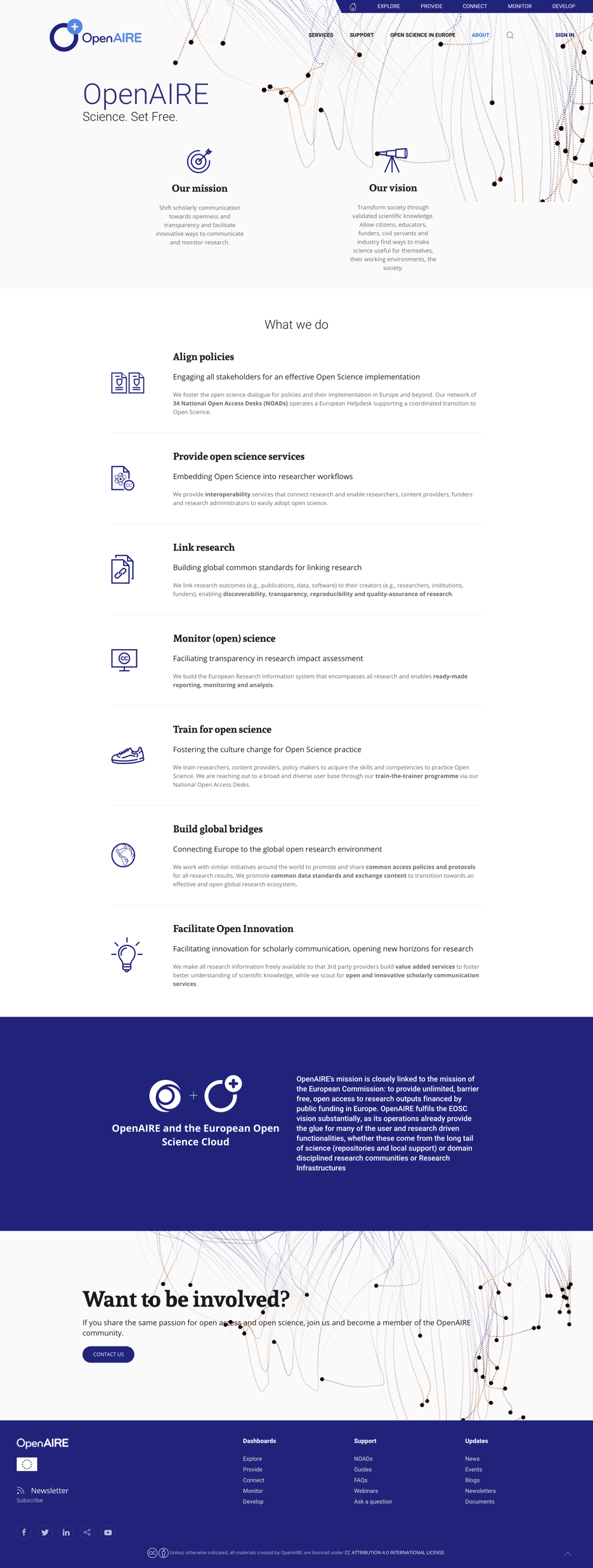 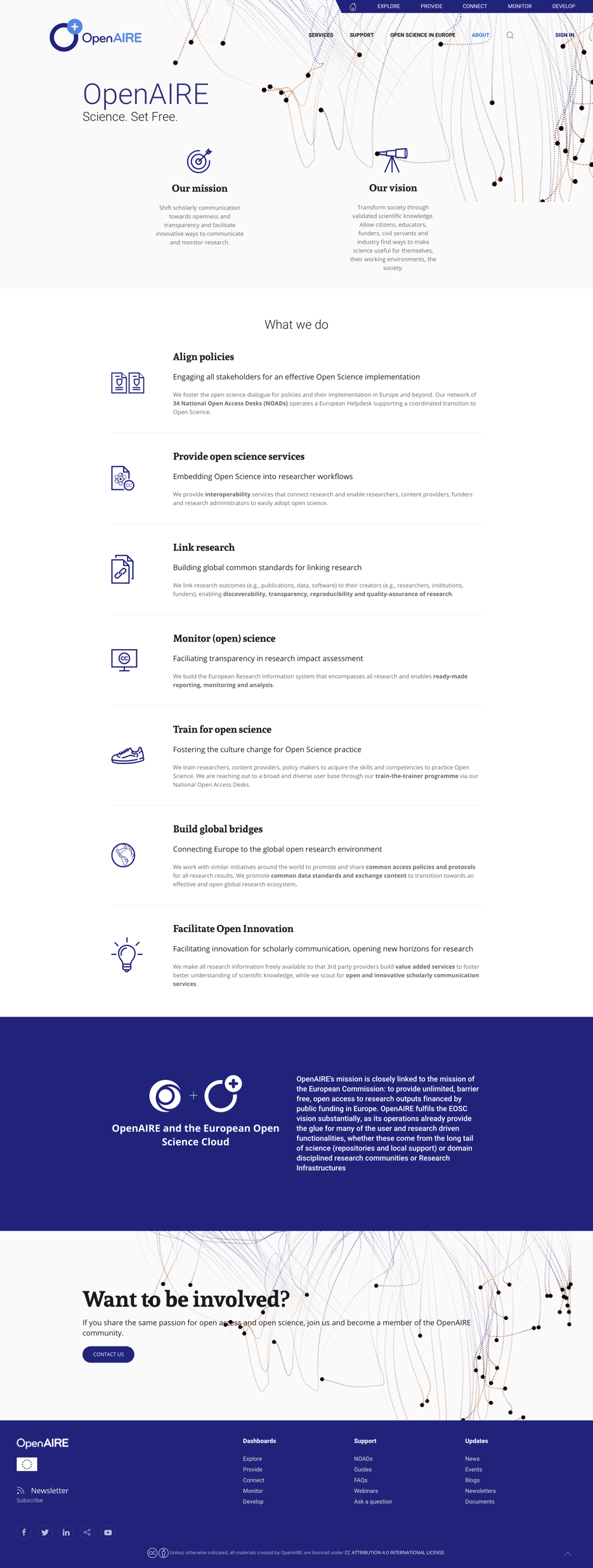 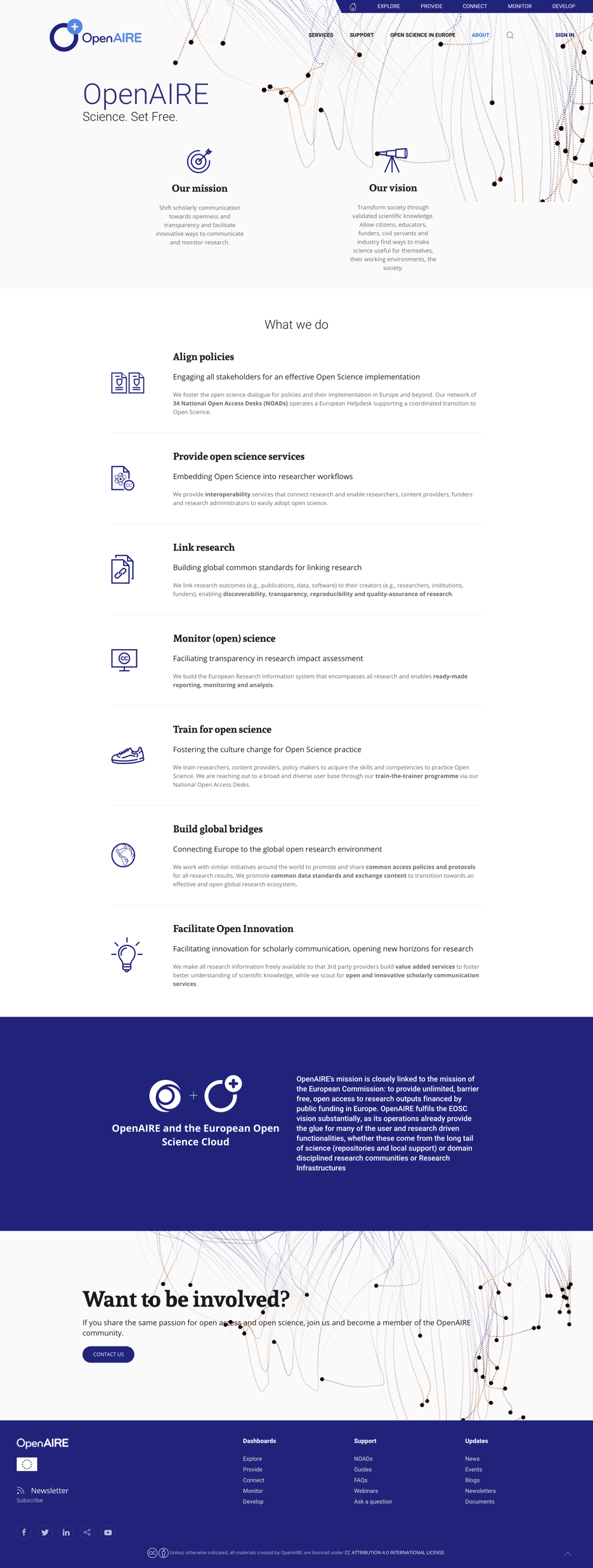 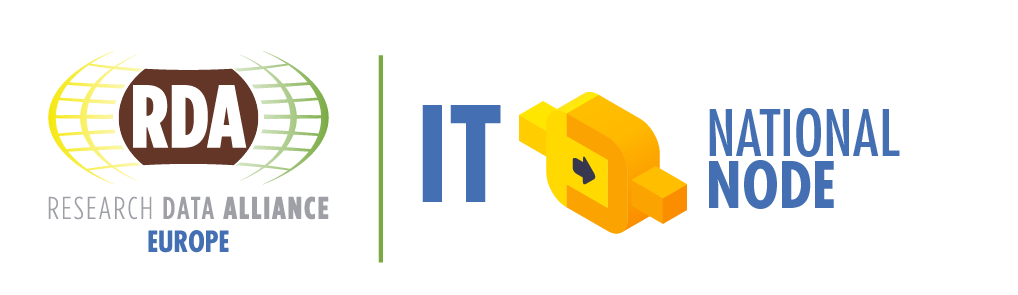 Corso Open Science, Open Access, Fair Data | Pisa, CNR | 8-9 maggio 2019
Come funziona?
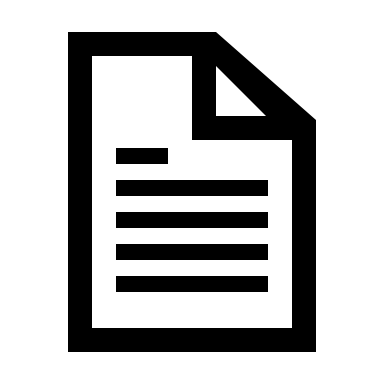 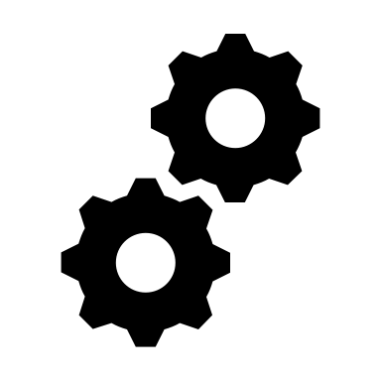 Finanziamento
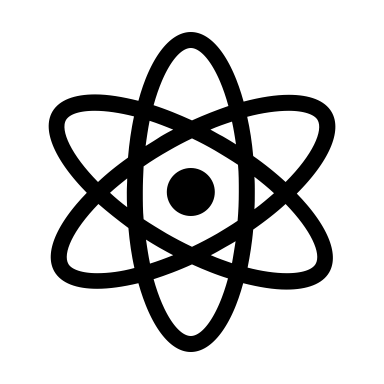 Risultati e Prodotti
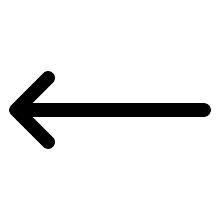 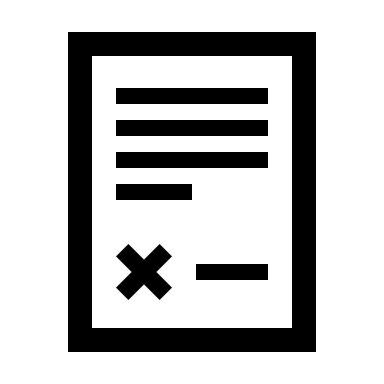 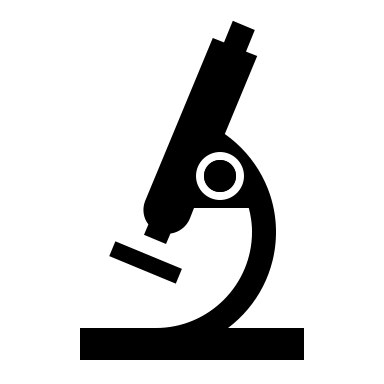 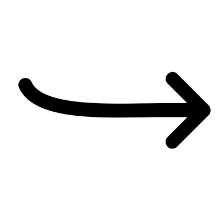 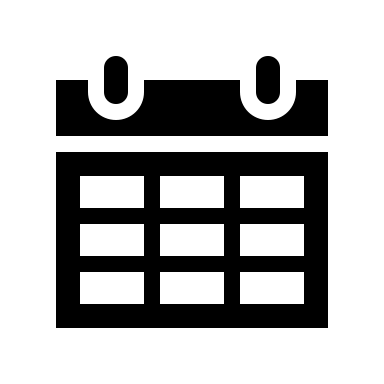 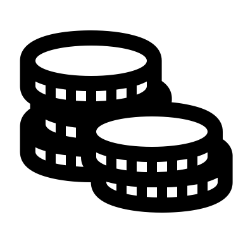 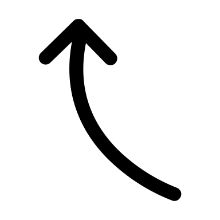 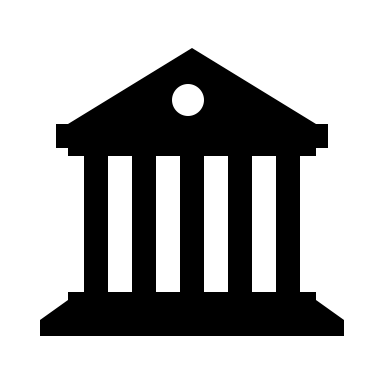 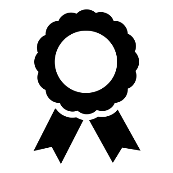 Ricerca
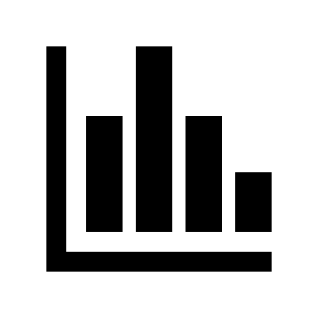 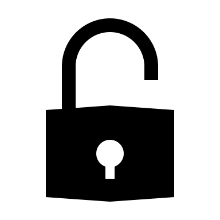 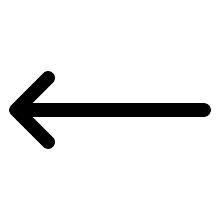 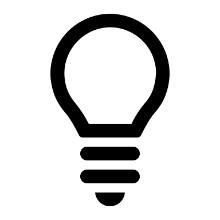 Open Repository
Idea
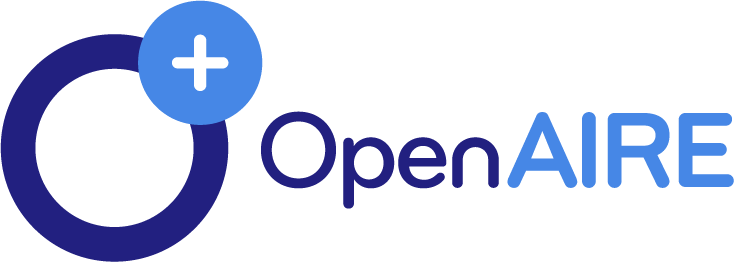 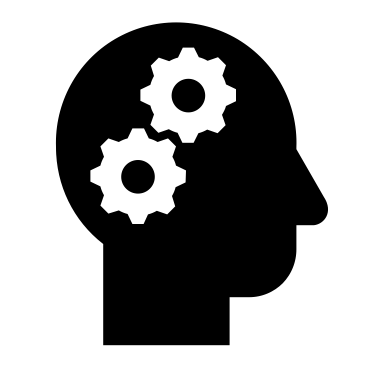 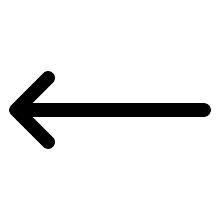 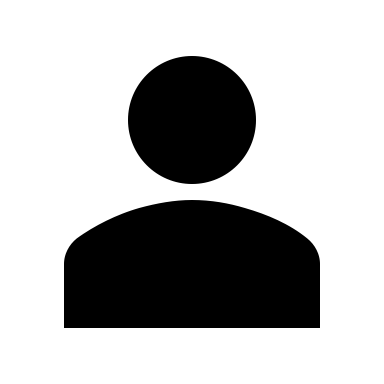 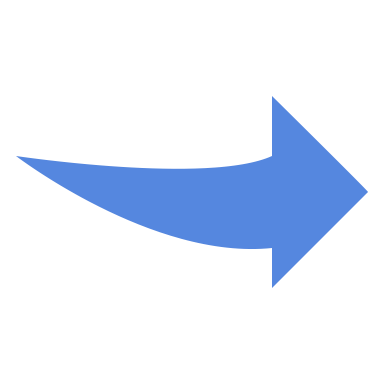 Monitoraggio
Condivisione
Ricerca
Riutilizzo
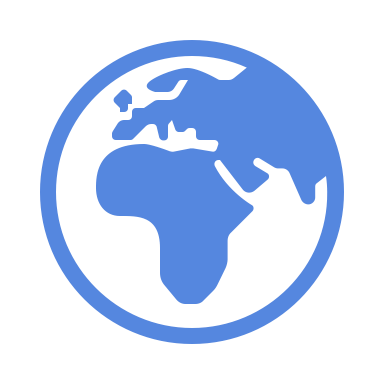 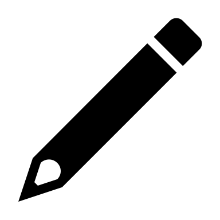 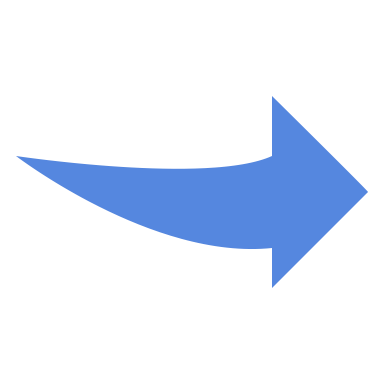 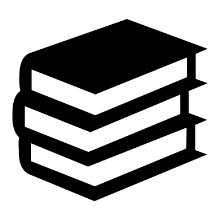 Metadata Curator
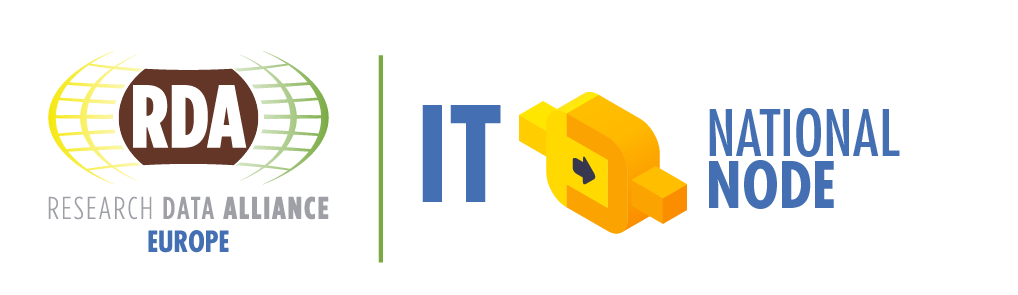 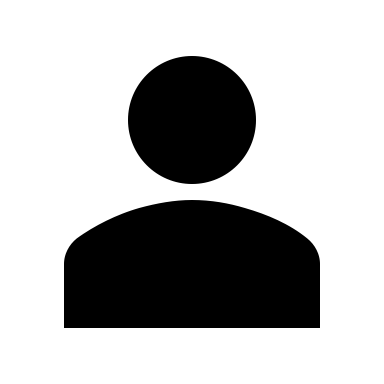 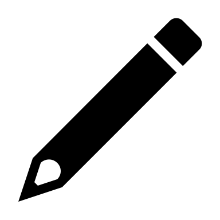 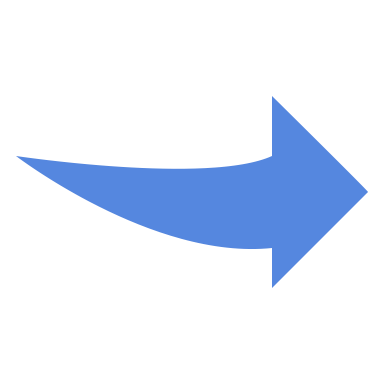 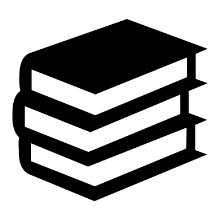 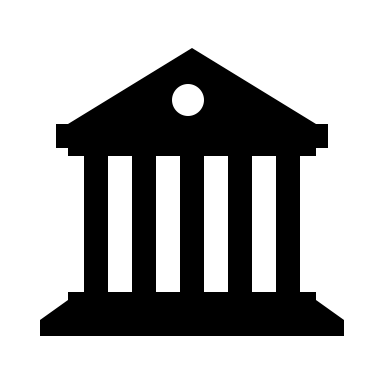 Metadata Curator
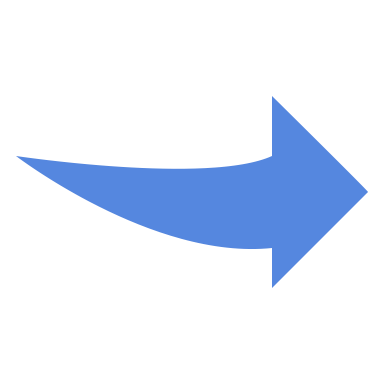 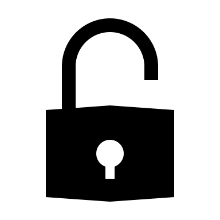 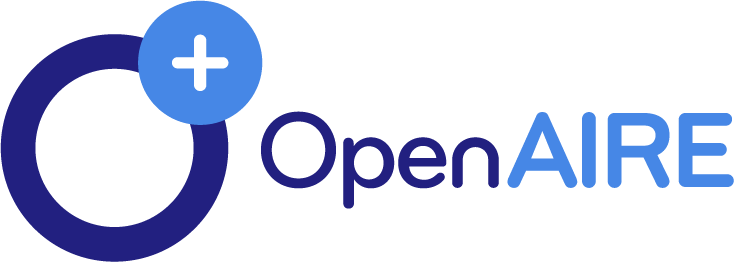 Arricchimento
Open Repository
Metadata Deduplication
Metadata Harvesting
Metadata Transformation
Metadata Broker Service
Servizio di Arricchimento
Collezionamento
Armonizzazione
Text and Data Mining
Eliminazione Record non conformi
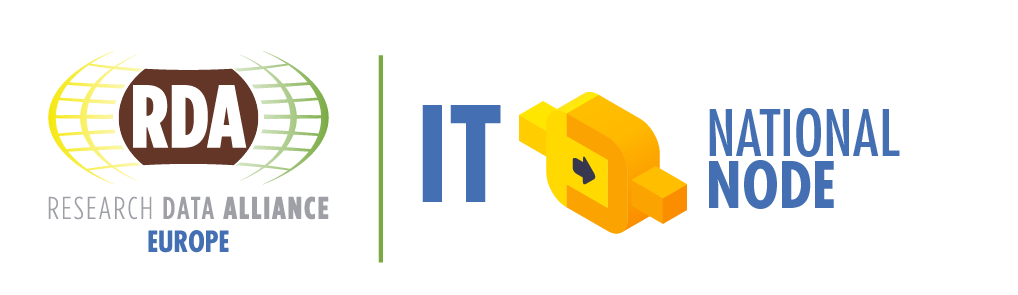 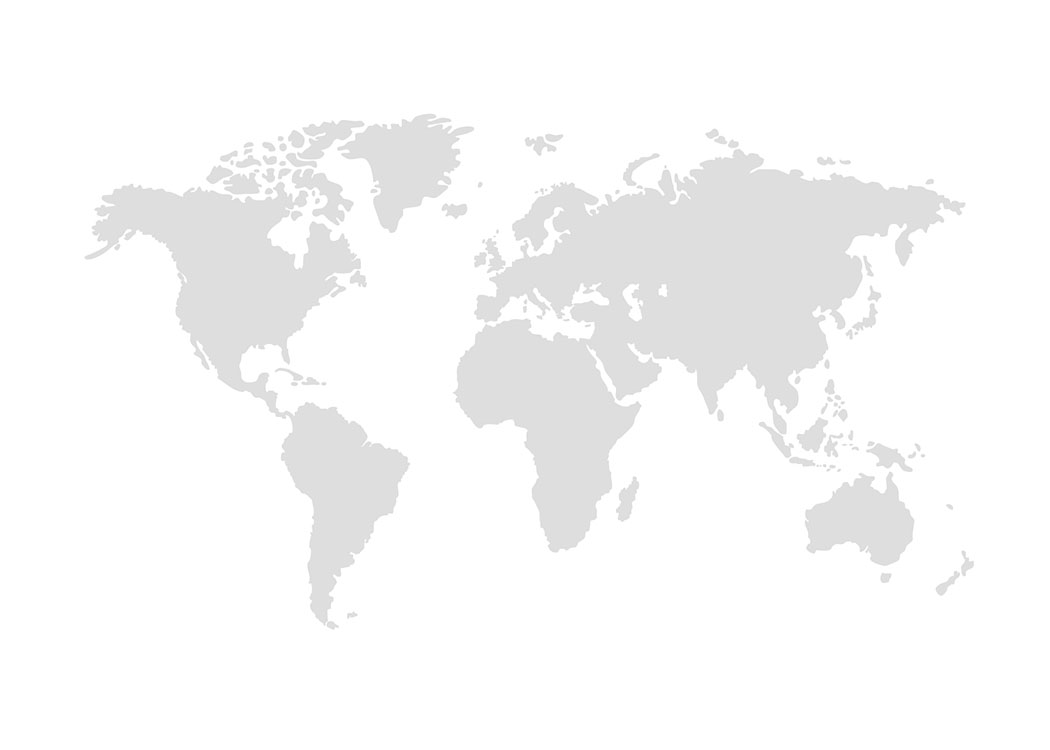 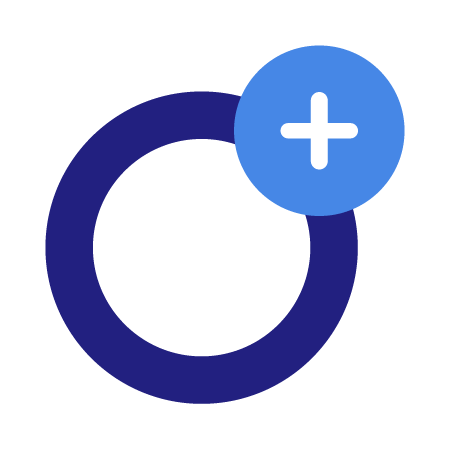 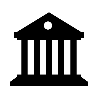 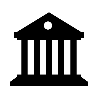 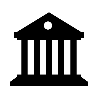 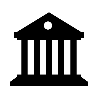 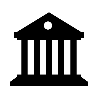 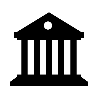 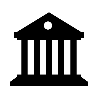 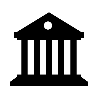 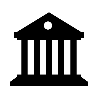 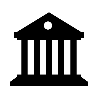 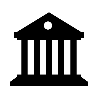 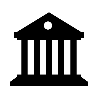 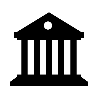 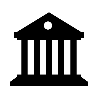 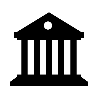 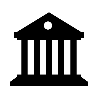 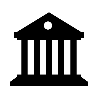 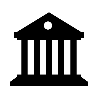 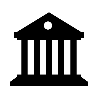 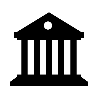 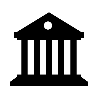 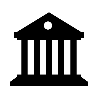 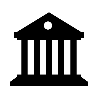 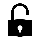 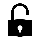 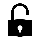 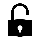 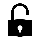 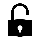 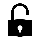 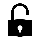 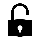 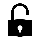 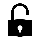 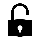 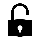 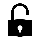 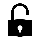 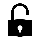 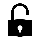 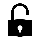 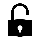 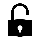 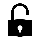 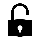 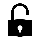 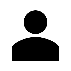 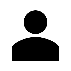 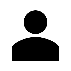 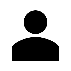 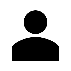 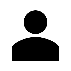 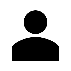 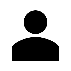 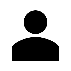 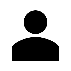 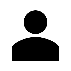 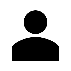 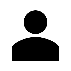 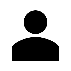 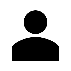 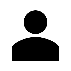 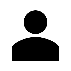 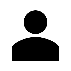 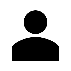 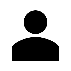 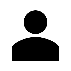 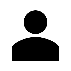 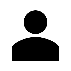 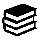 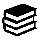 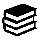 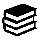 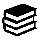 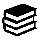 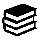 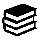 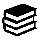 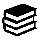 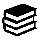 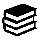 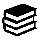 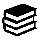 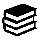 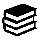 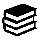 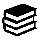 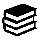 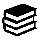 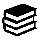 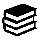 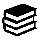 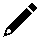 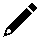 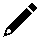 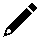 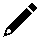 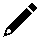 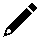 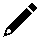 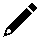 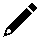 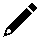 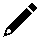 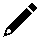 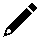 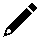 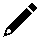 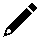 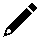 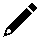 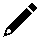 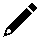 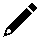 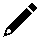 14,000 Content Provider in tutto il Mondo!
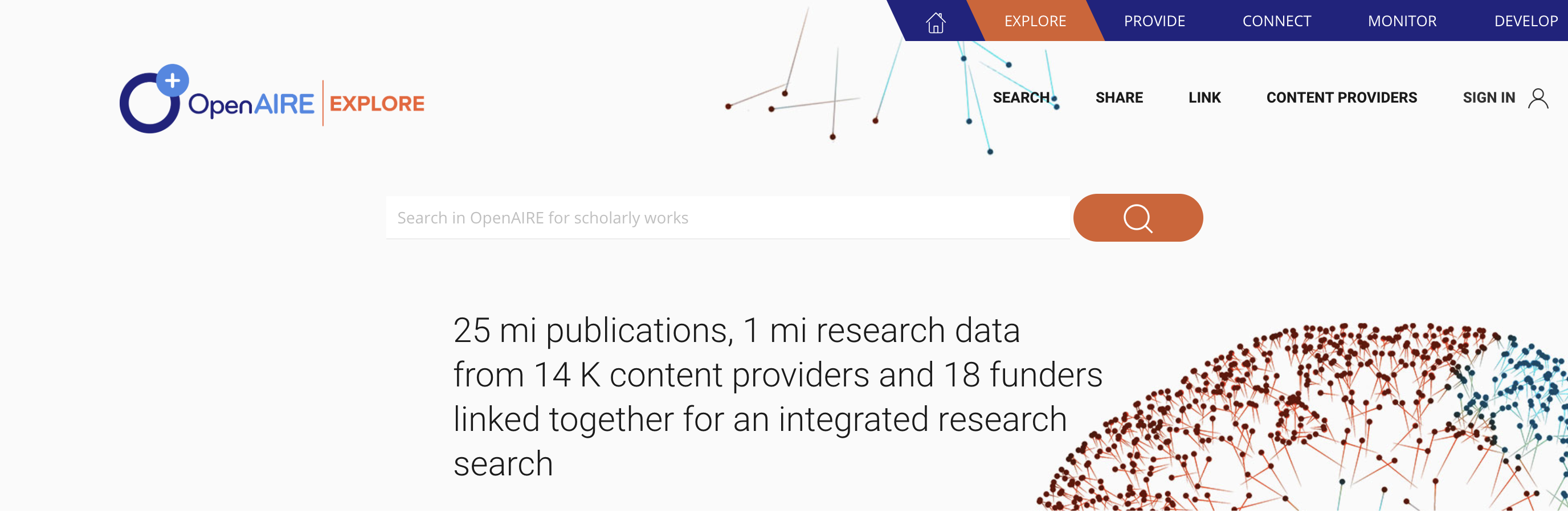 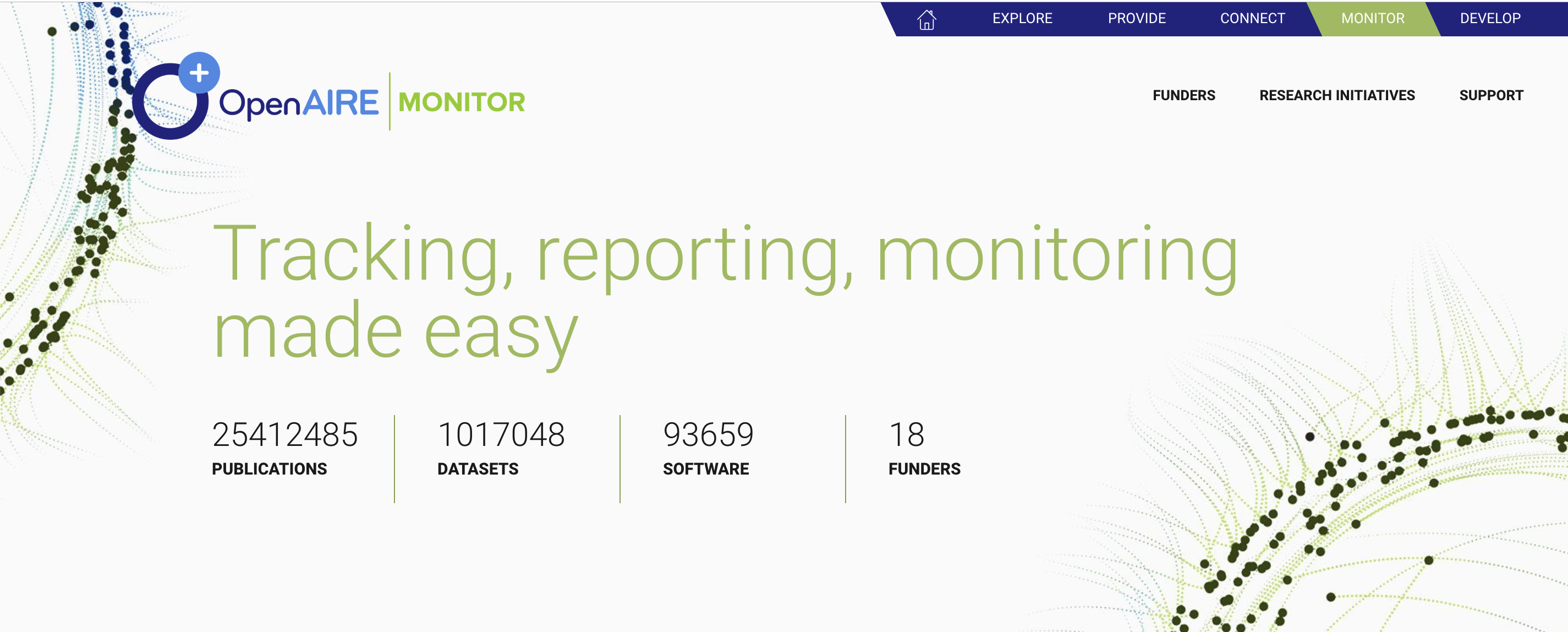 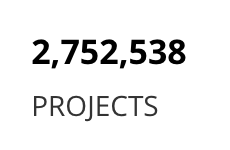 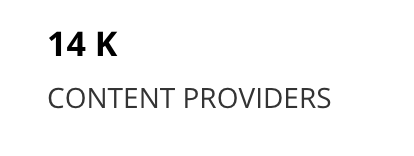 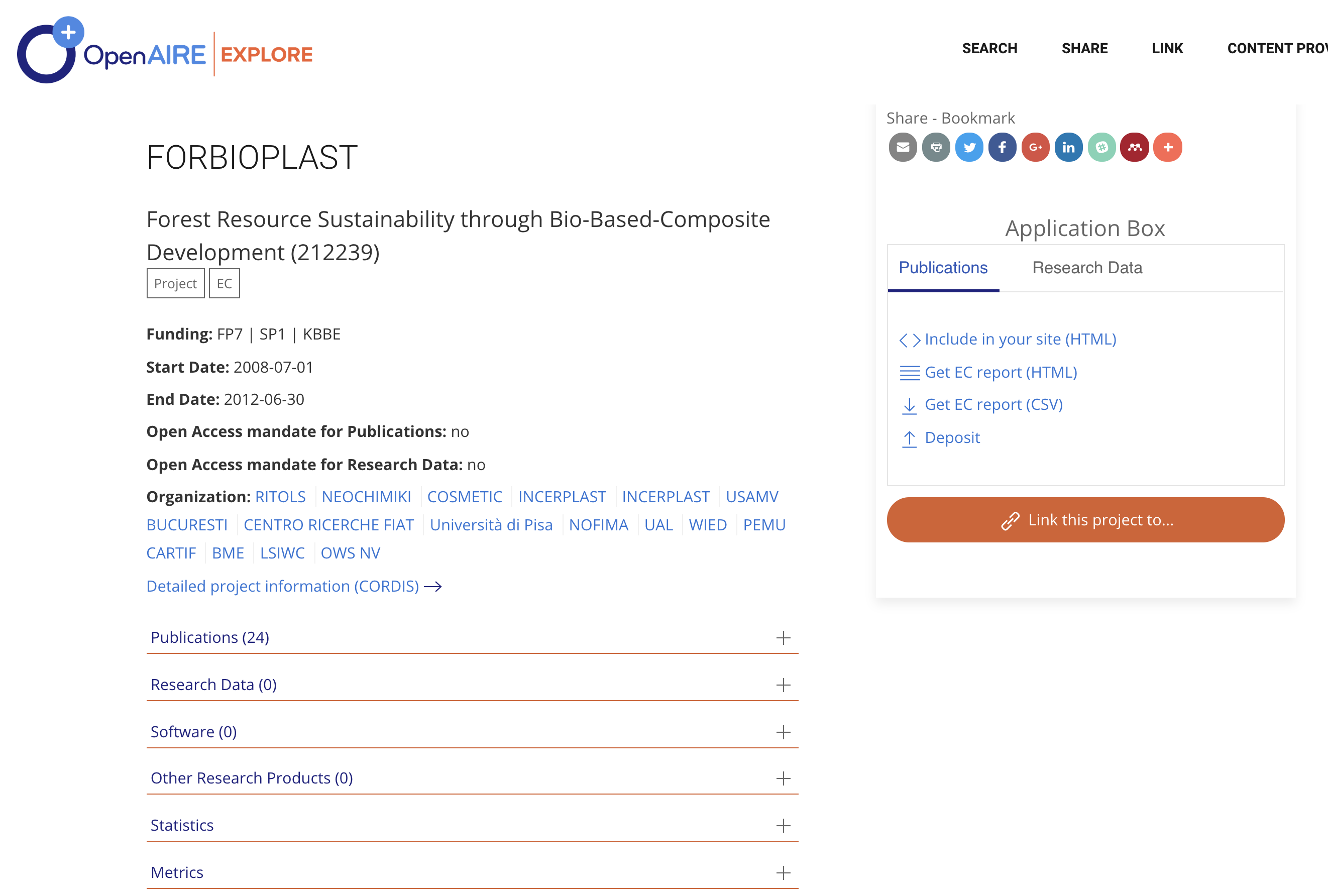 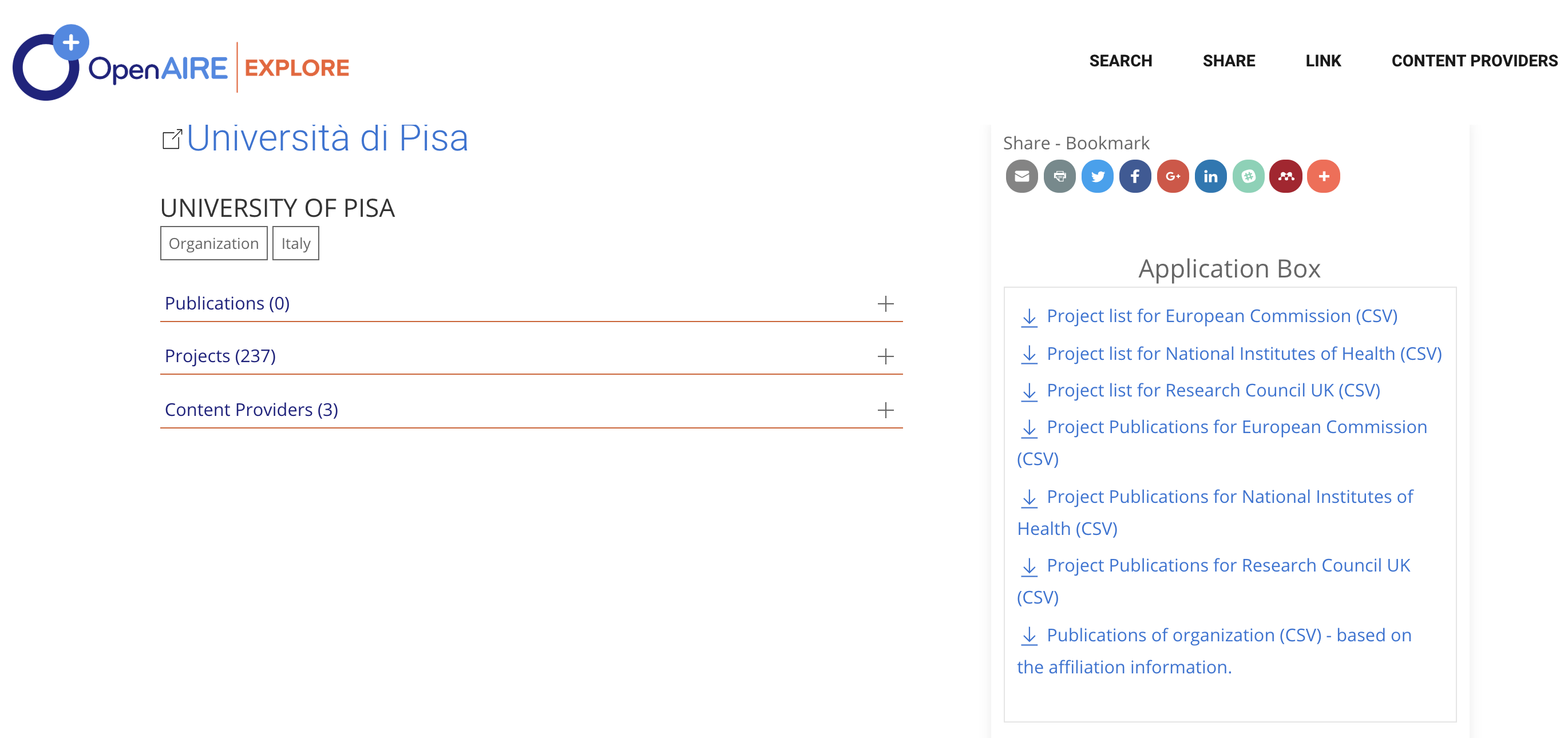 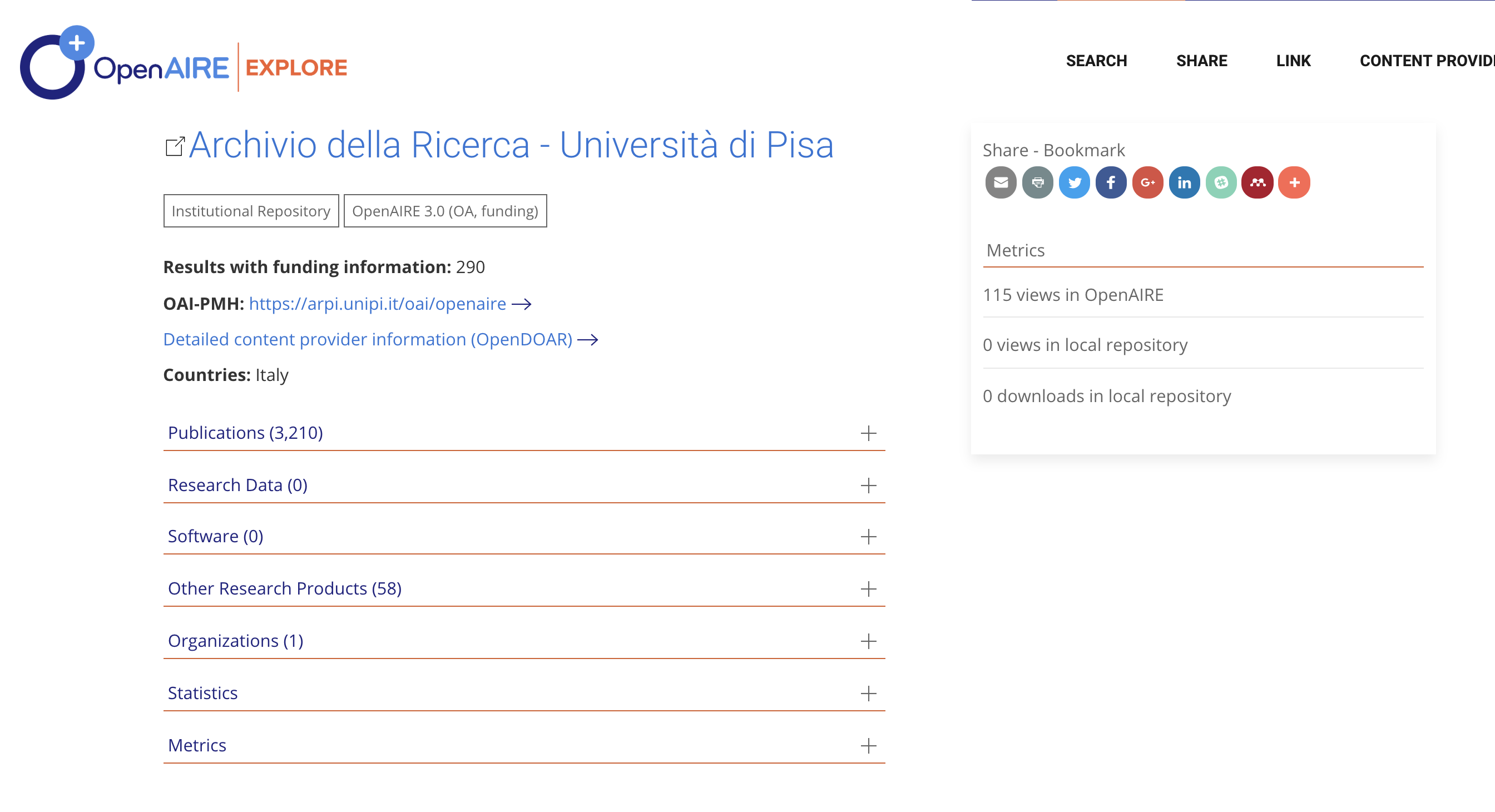 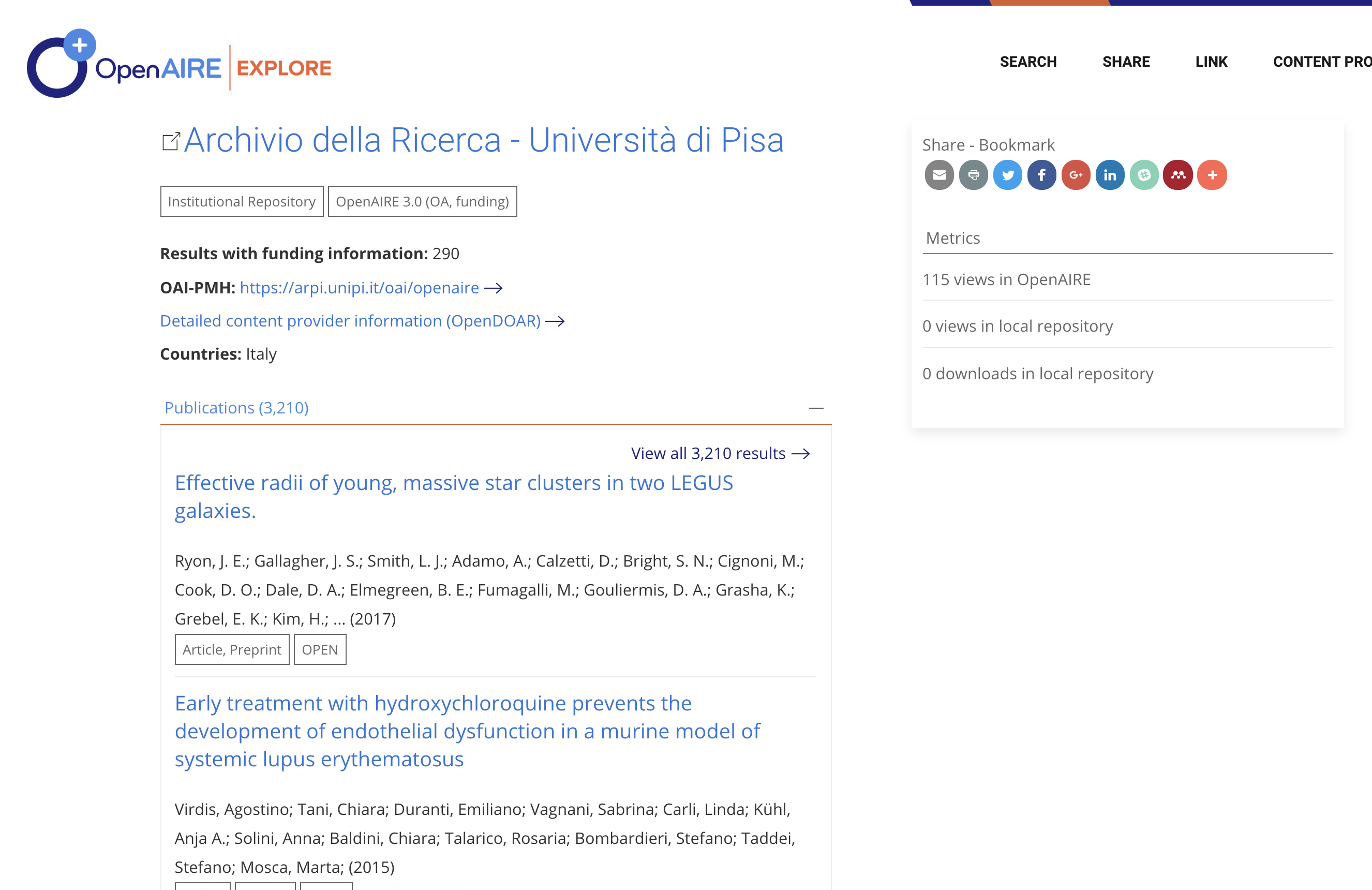 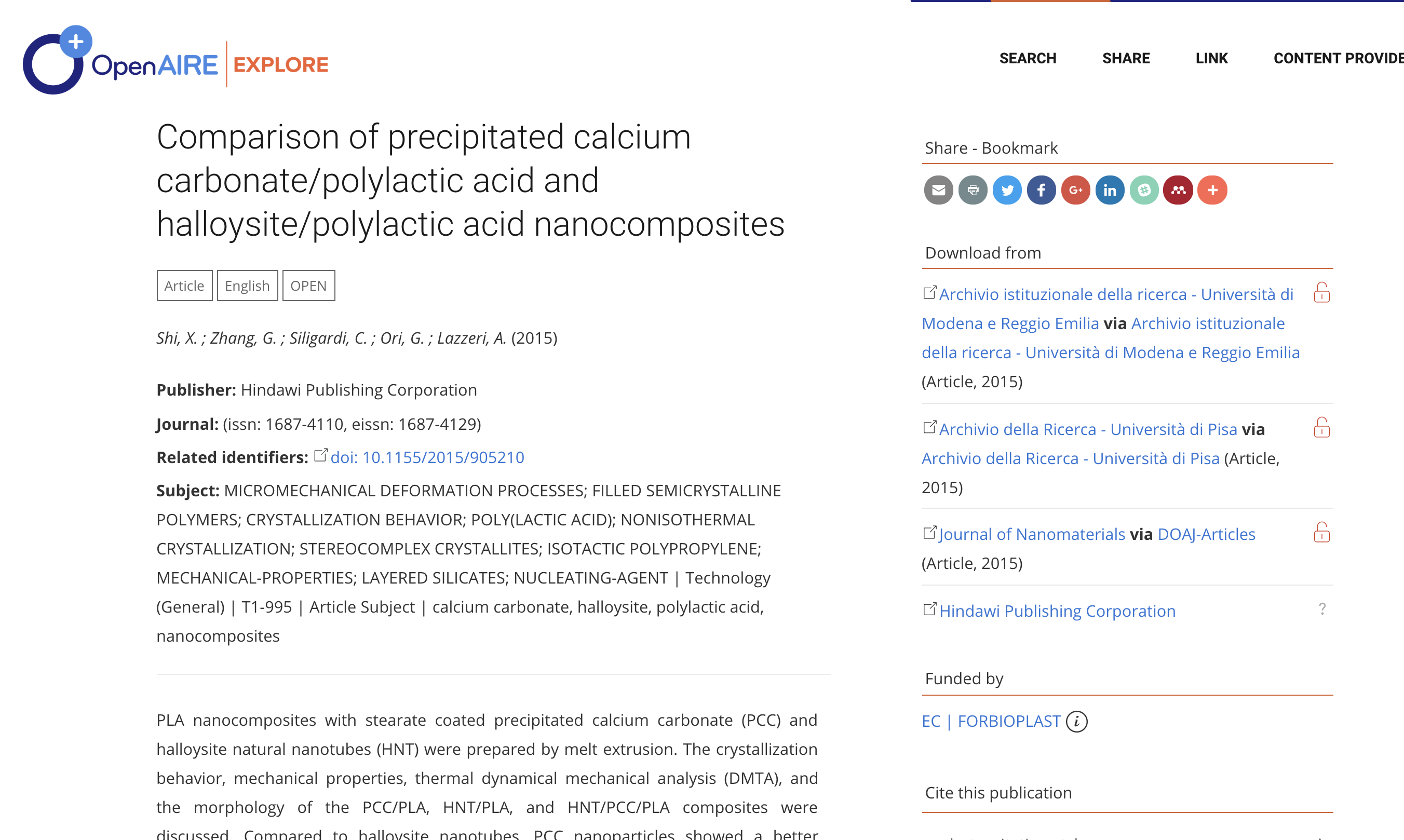 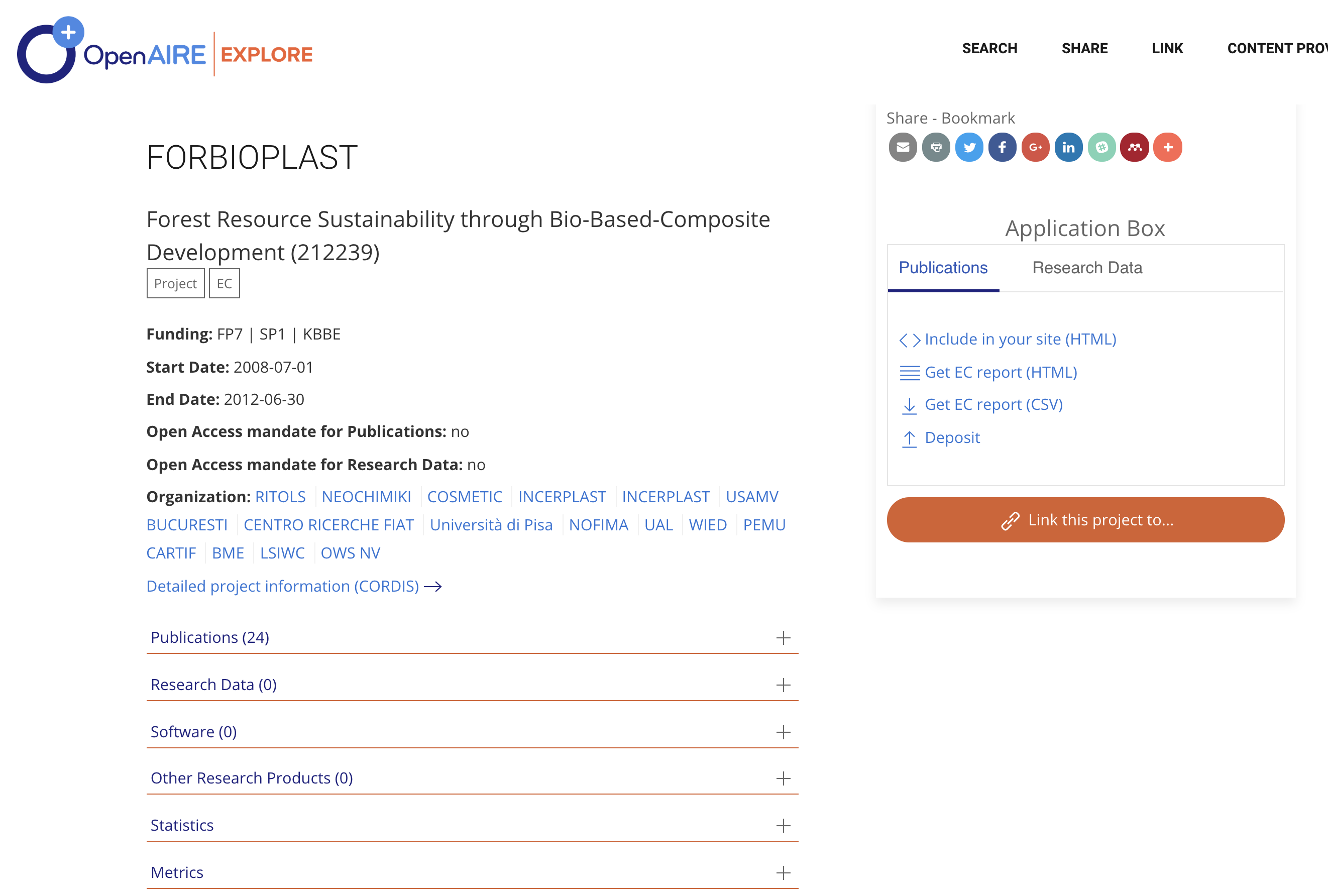 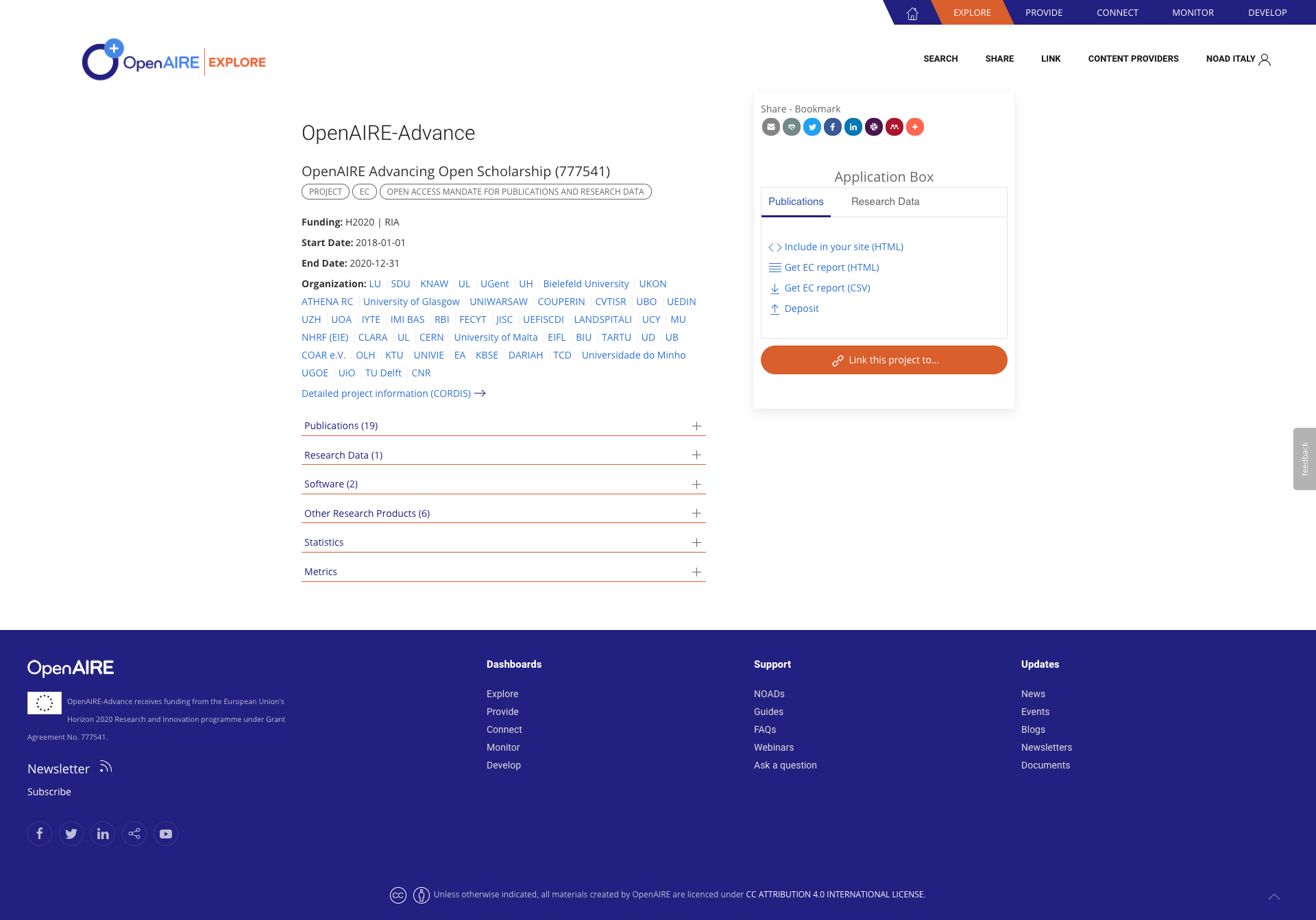 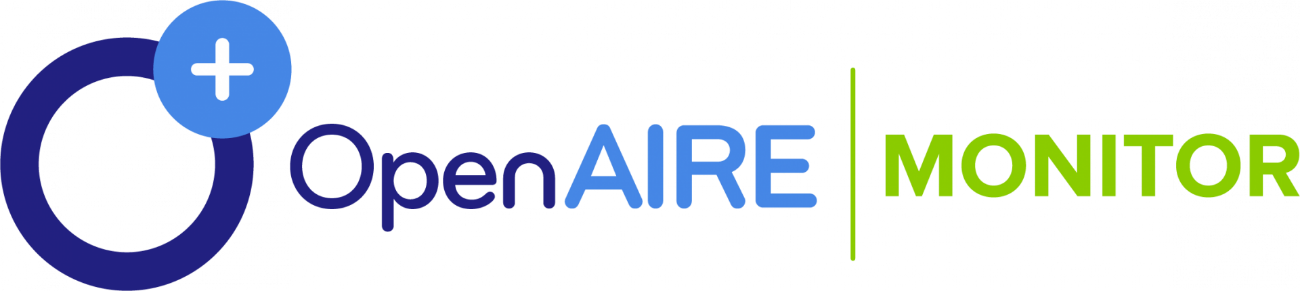 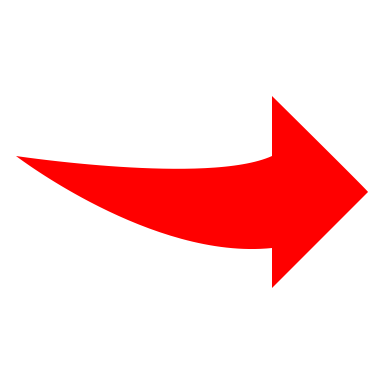 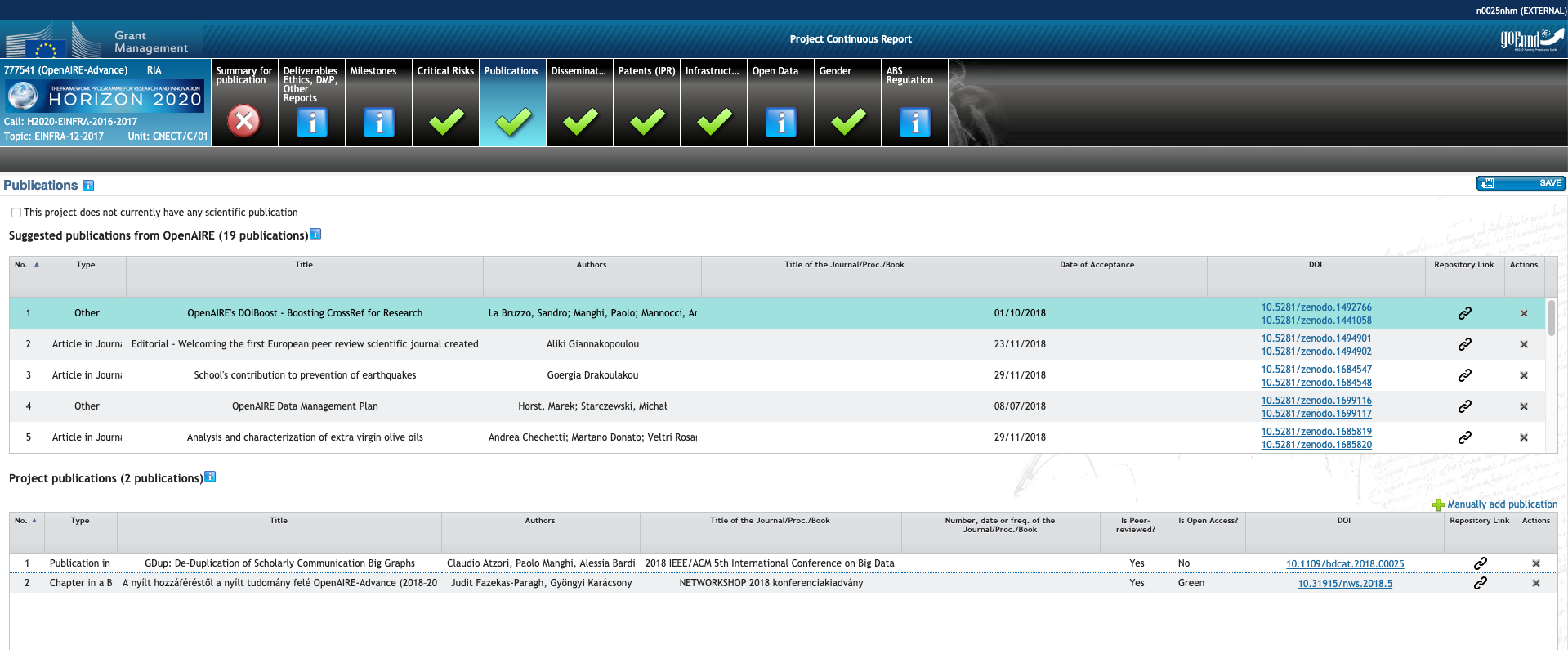 I dati vengono inviati direttamente al participant portal per la rendicontazione Scientifica e Finanziaria
Come collegare le pubblicazioni ai progetti
Metadati
Claim
Ack +TDM
Attraverso l’indicazione dei Grant no. nel campo specifico del repository in cui vengono depositate le pubblicazioni
Attraverso la funzione «Link …» sul portale di OpenAIRE
Scrivendo acronimo e Grant no. Direttamente nel testo dell’articolo (solitamente nel paragrafo di Acknowledgements). OpenAIRE utilizza un algoritmo di Text and Data Mining (TDM) specifico per ogni ente finanziatore per trovare i collegamenti ai progetti direttamente nei testi degli articoli
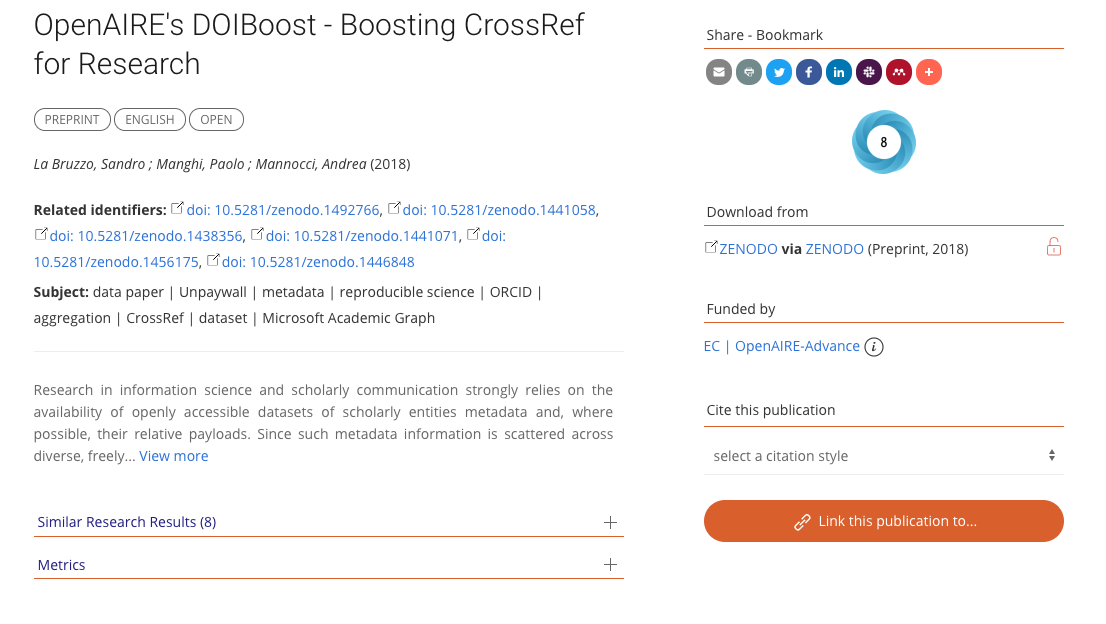 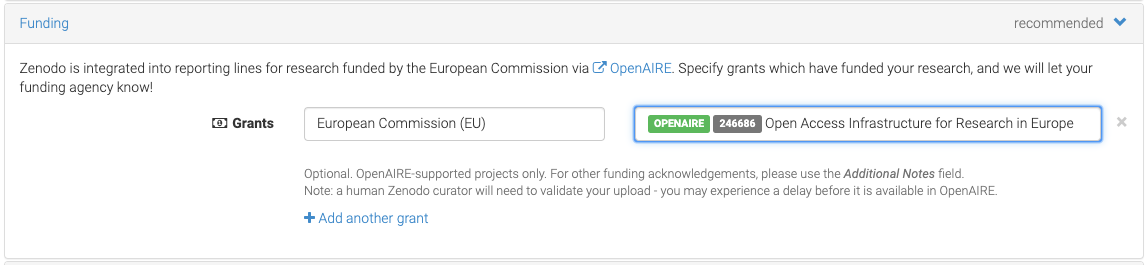 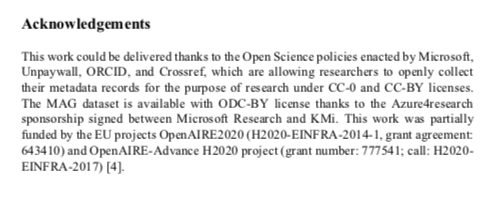 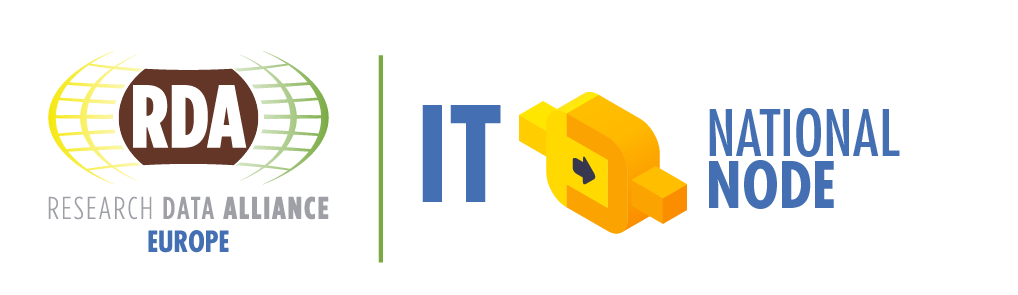 OpenAIRE @ EOSC | RDA  | Berlin | 23rd March 2018
Attenzione!
Associate solo i progetti che hanno effettivamente concorso alla pubblicazione
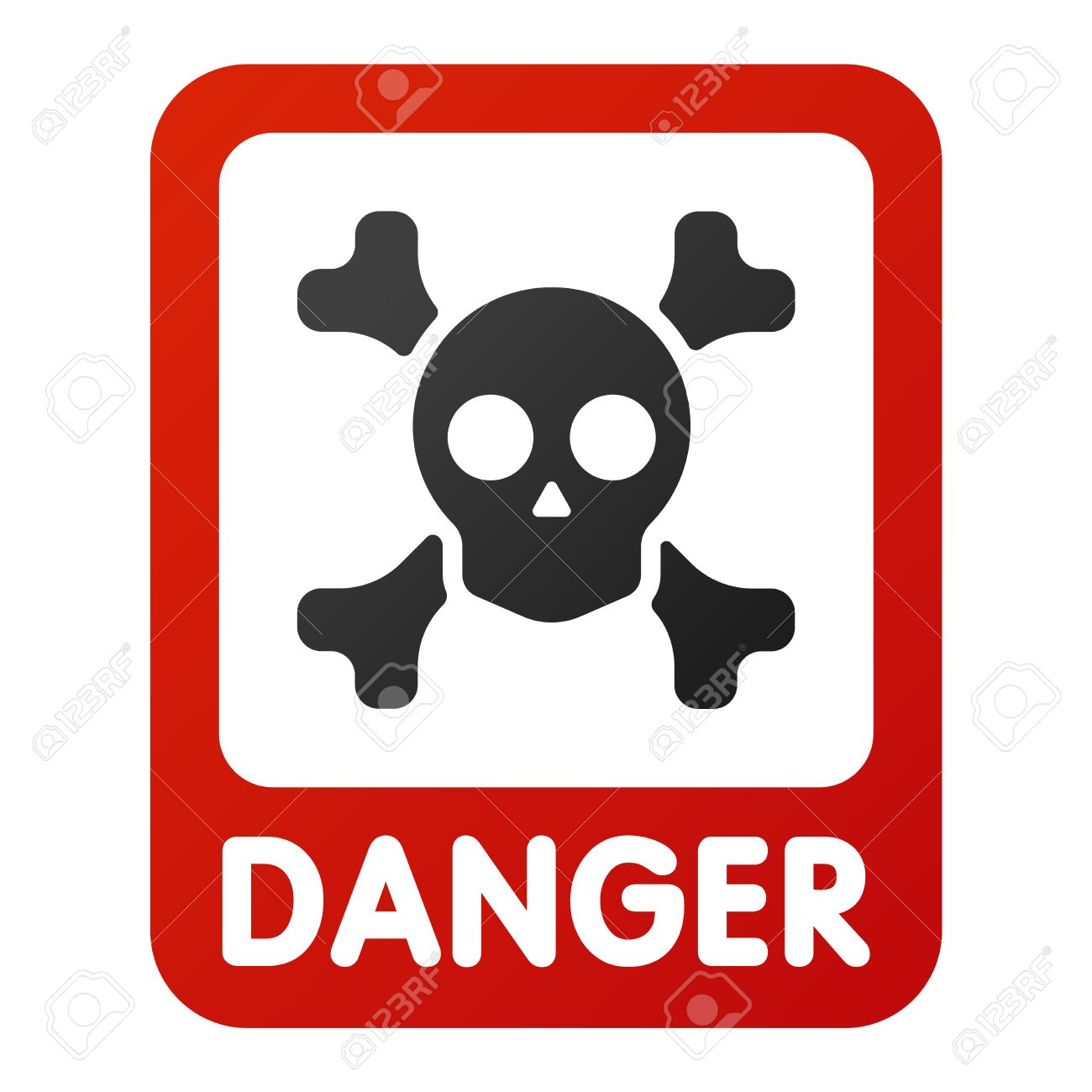 Le informazioni contenute in OpenAIRE derivano dal vostro repository istituzionale!
Per questo i metadati vanno curati…
Cosa succede se i metadati sono sporchi?
Se il titolo non è corretto
Citazioni, arrichimento
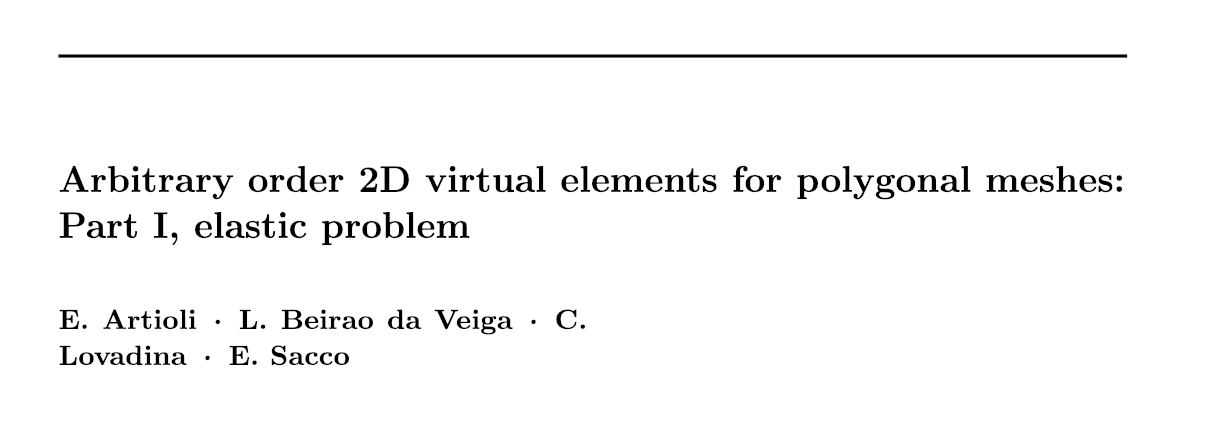 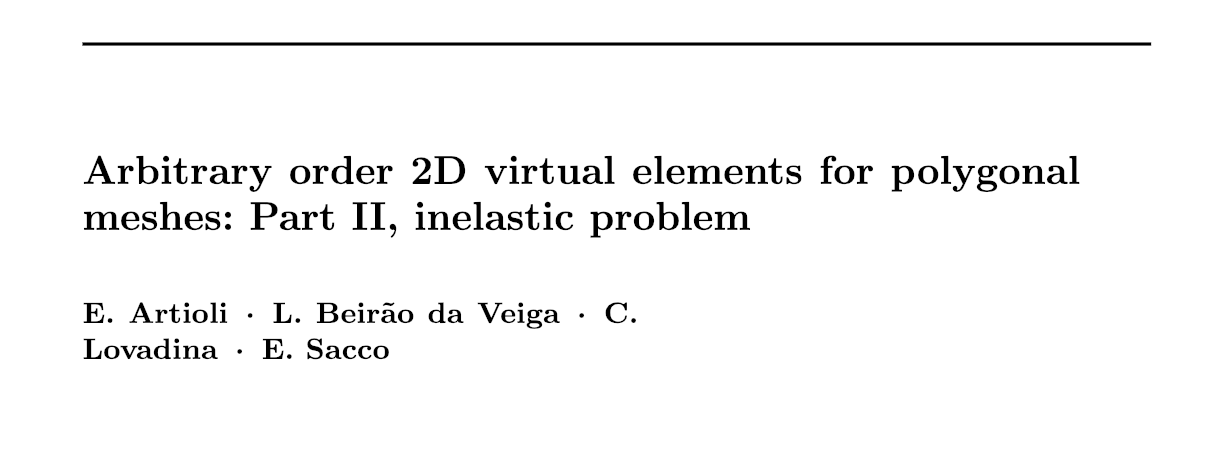 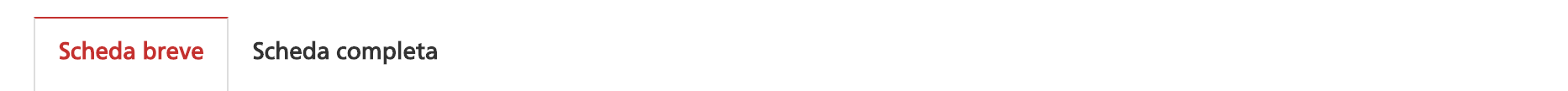 Titolo tagliato nella scheda: a quale dei due corrisponde?
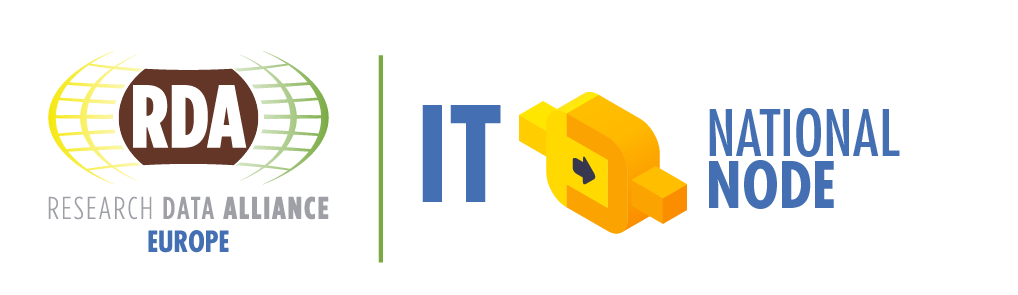 Cosa succede se i dati sono sporchi?
Se l’elenco autori non è completo
Citazioni, paternità dell’opera, reward
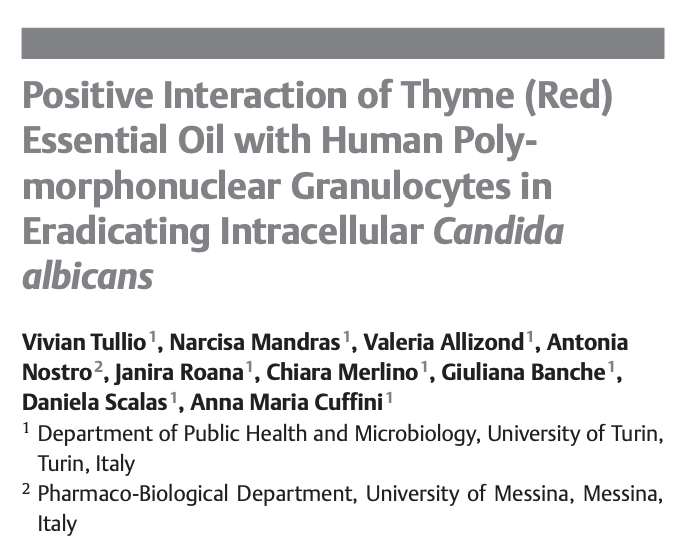 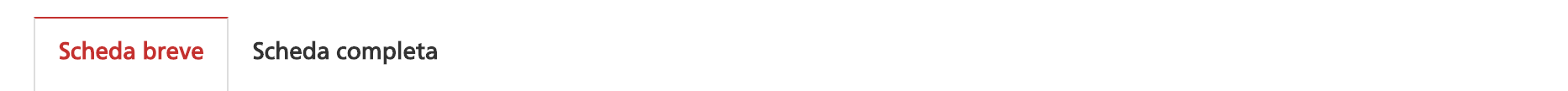 Un solo autore nel campo Autori
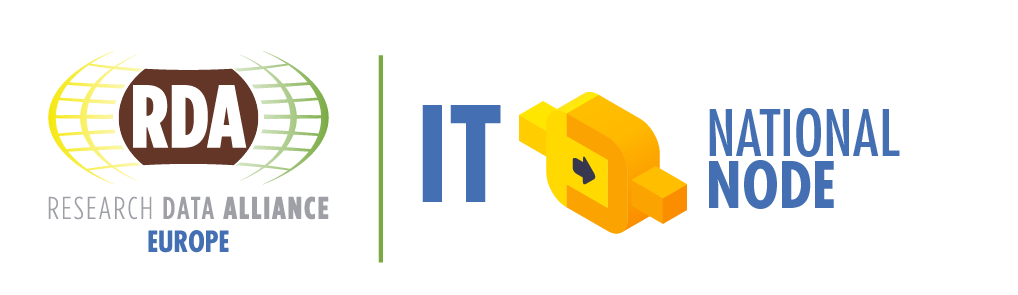 Cosa succede se i dati sono sporchi?
Grant no
Monitoraggio e rendicontazione
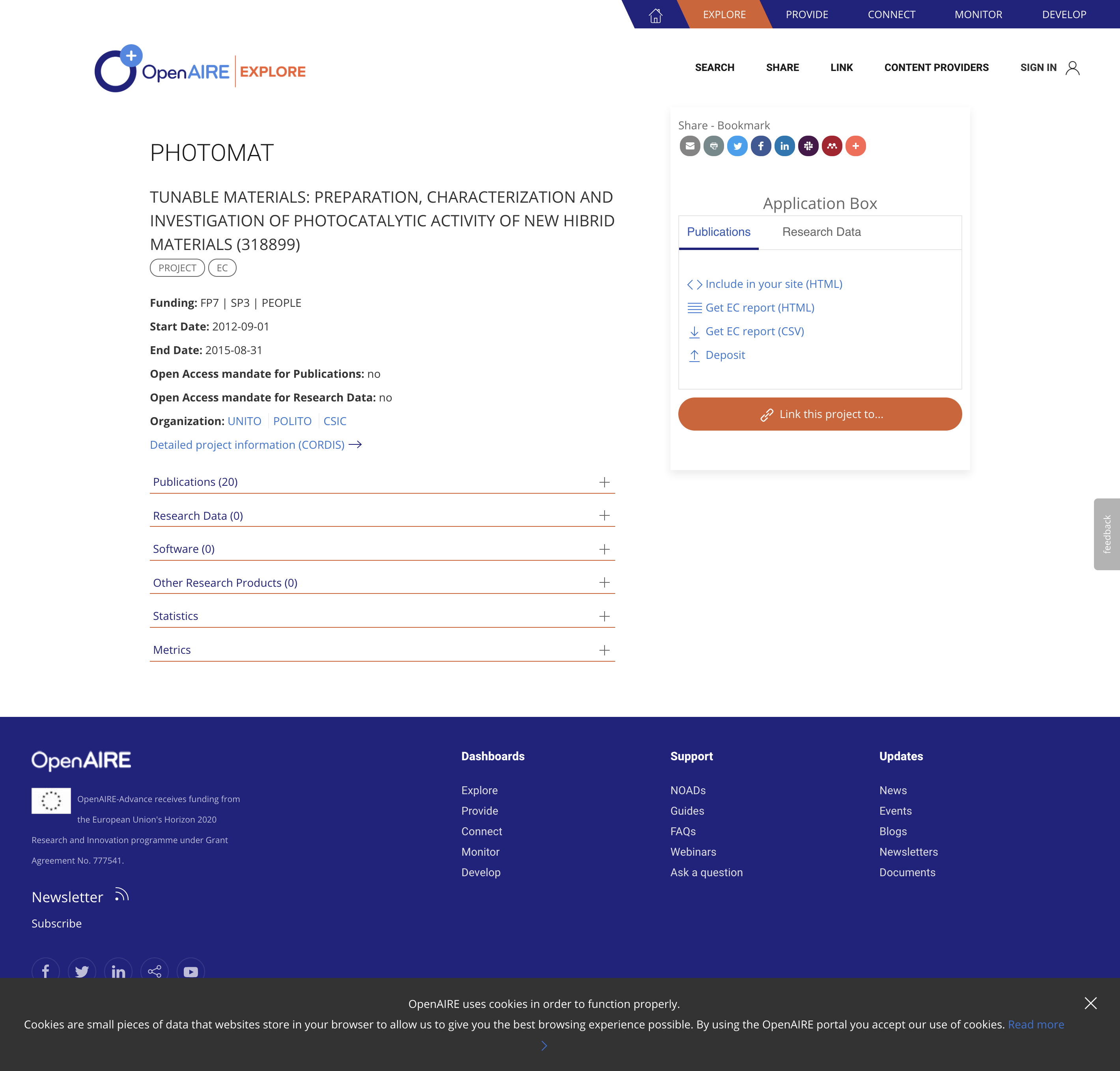 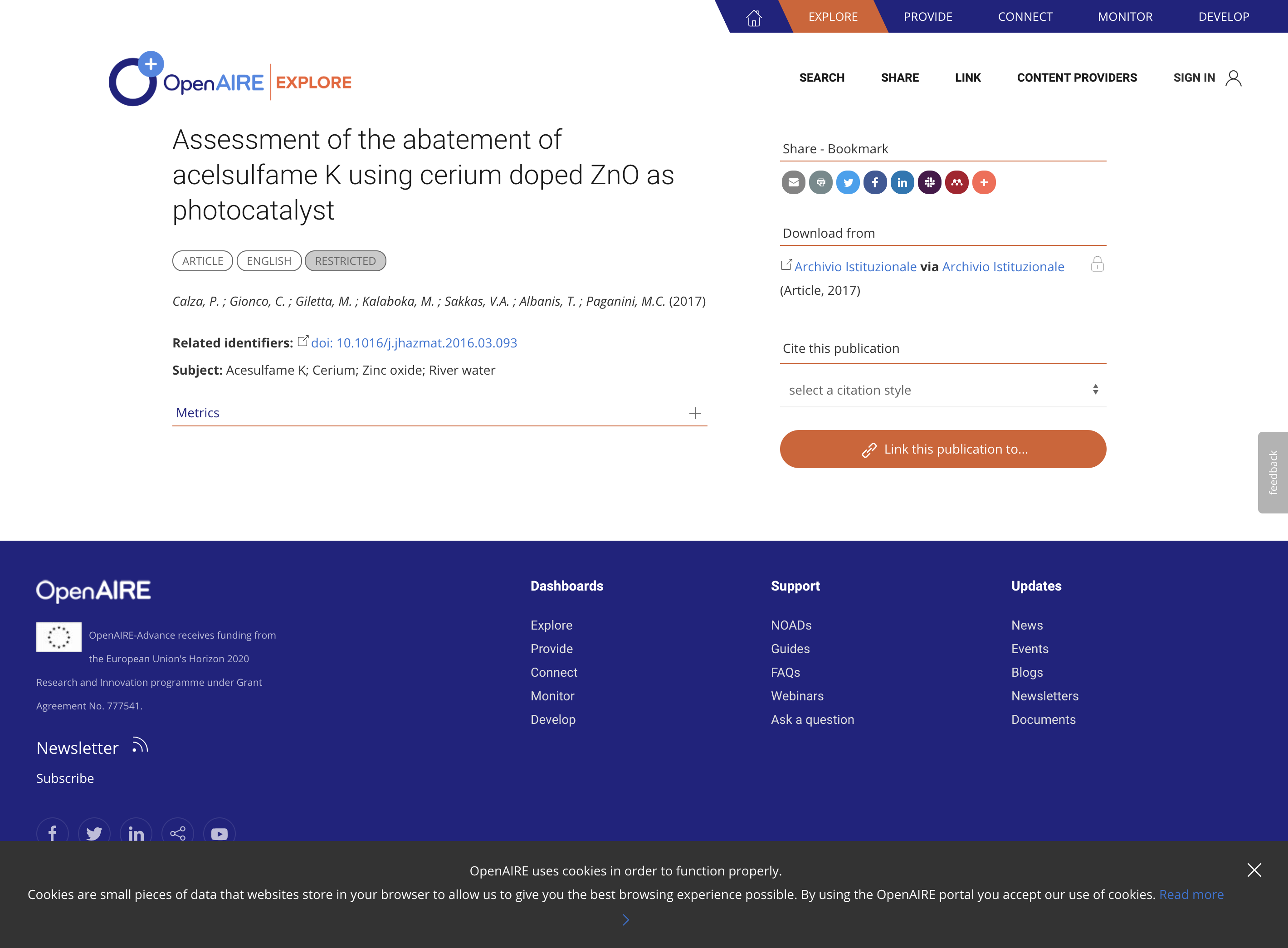 Progetto presente in OpenAIRE
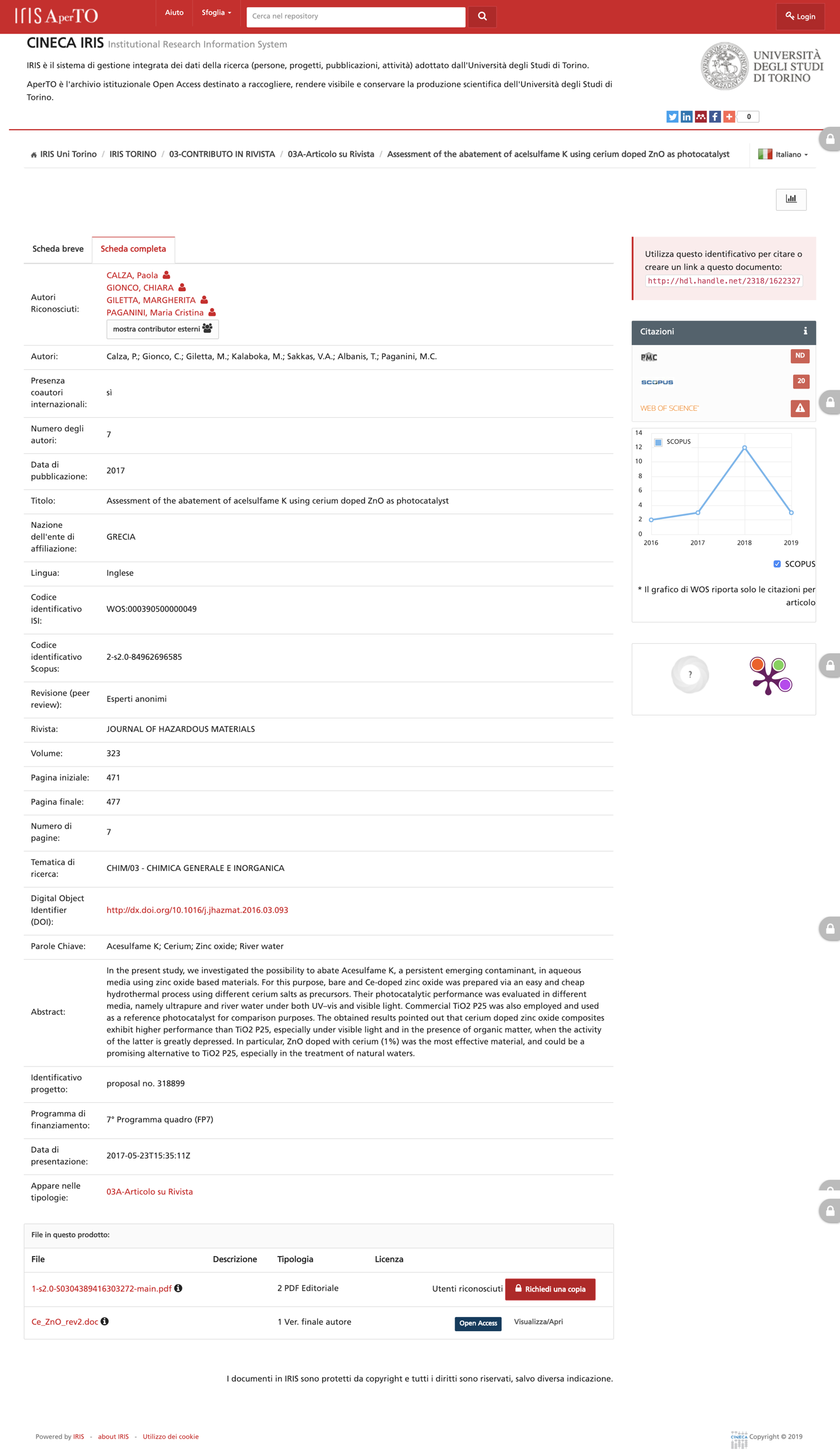 Non associata ad alcun progetto
Cosa succede se i dati sono sporchi?
Informazioni in campi sbagliati
Non utilizzo corretto dei metadati (sono le macchine che scansionano i metadati!)
Abstract nel campo identificativo di progetto
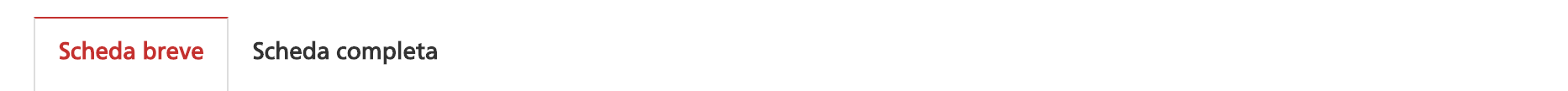 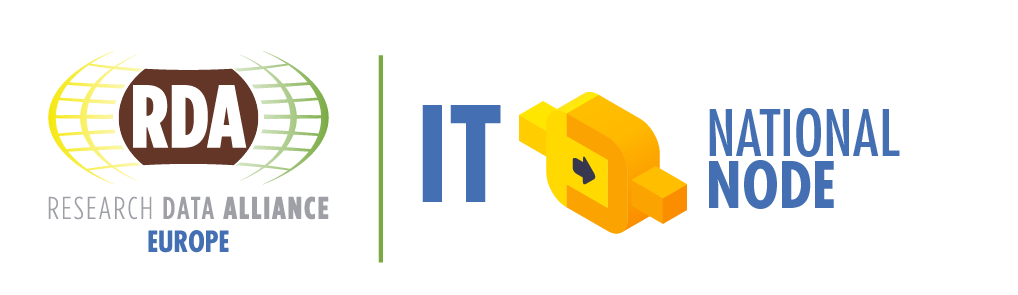 Servizi, Risorse, Strumenti, Formazione
https://www.openaire.eu/support.
Policy Toolkit
Disponibile a questo link.
Template per la realizzazione di regolamenti Open Science per Istituzioni di Ricerca ed Enti Finanziatori
Checklist per la realizzazione di un regolamento Open Science
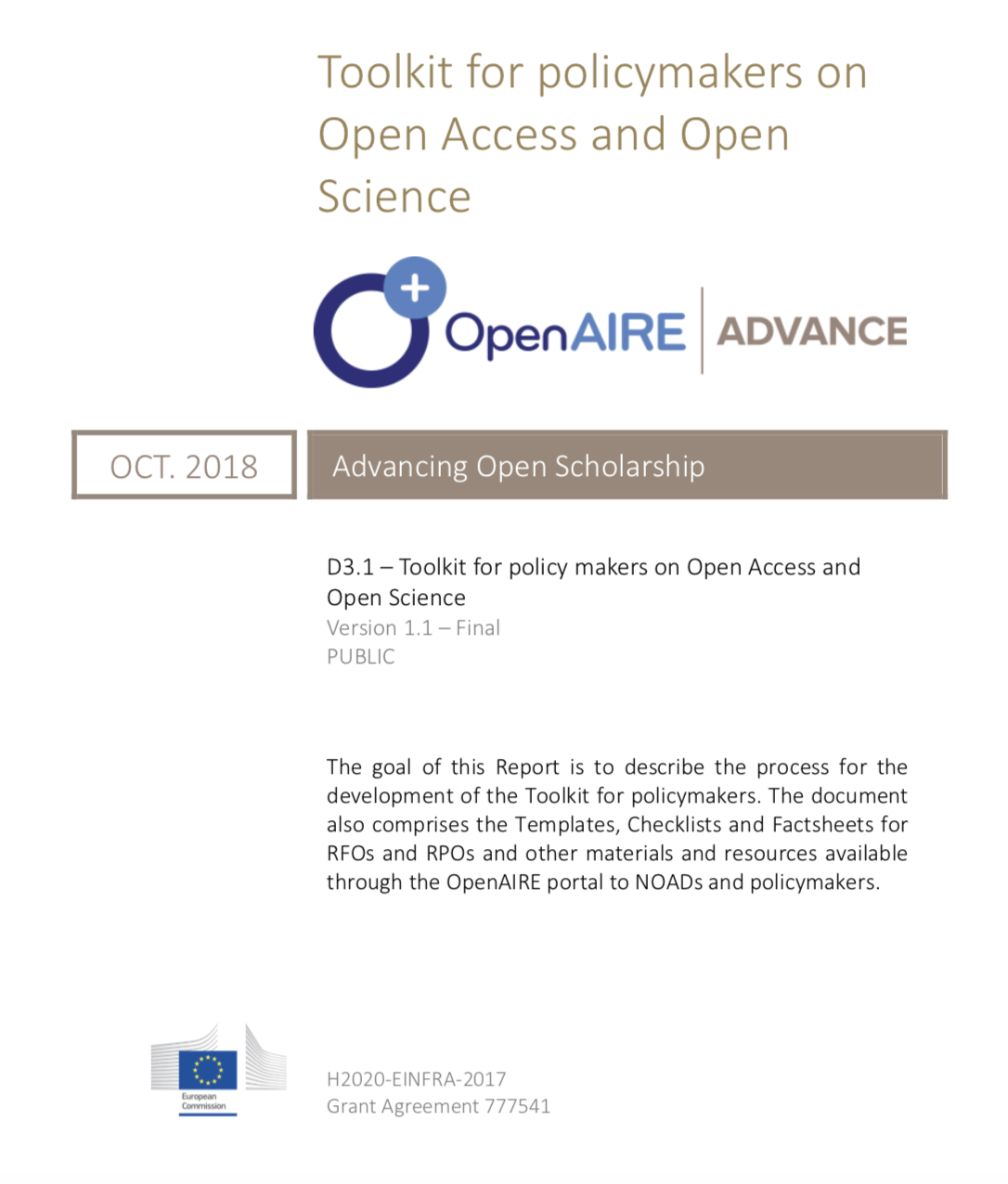 Disponibile su Zenodo
Webinars
https://www.openaire.eu/frontpage/webinars
Trovate il materiale e le registrazioni online
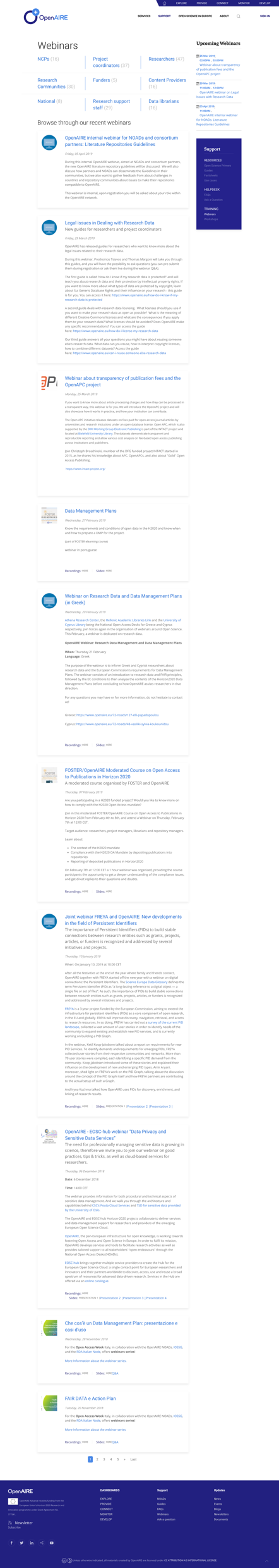 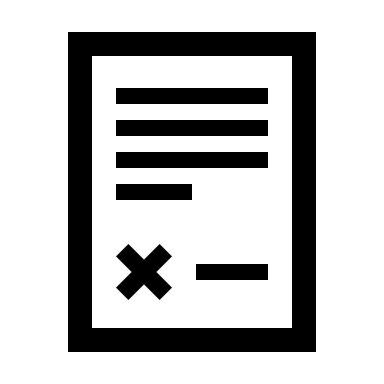 Rilascio attestato di partecipazione!
Università di Pisa, Corso di didattica trasversale (LABCD5) “Curare e conservare il dato per la ricerca” – 18 Dic 2018
Workshops
OpenAIRE Workshops
https://www.openaire.eu/workshops-page
Streaming
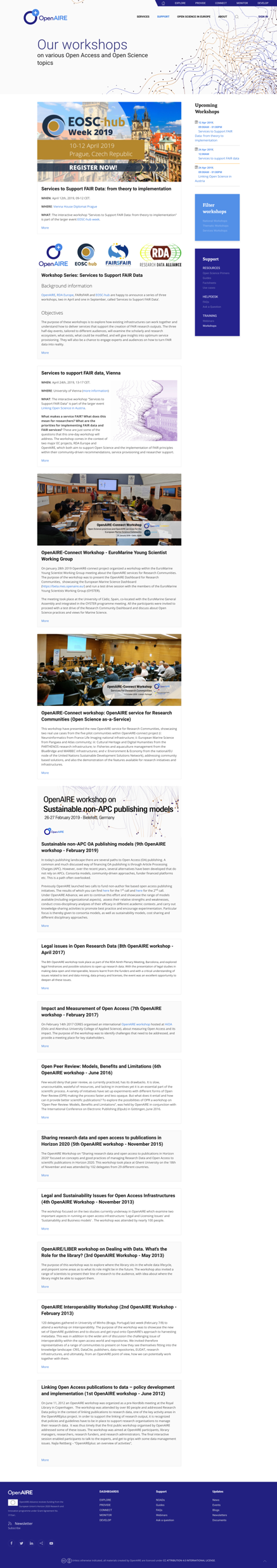 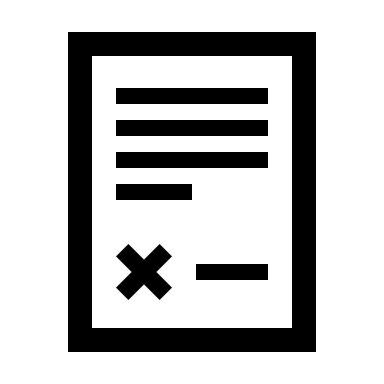 Rilascio attestato di partecipazione!
Università di Pisa, Corso di didattica trasversale (LABCD5) “Curare e conservare il dato per la ricerca” – 18 Dic 2018
Primers
https://www.openaire.eu/os-primers
Per principianti
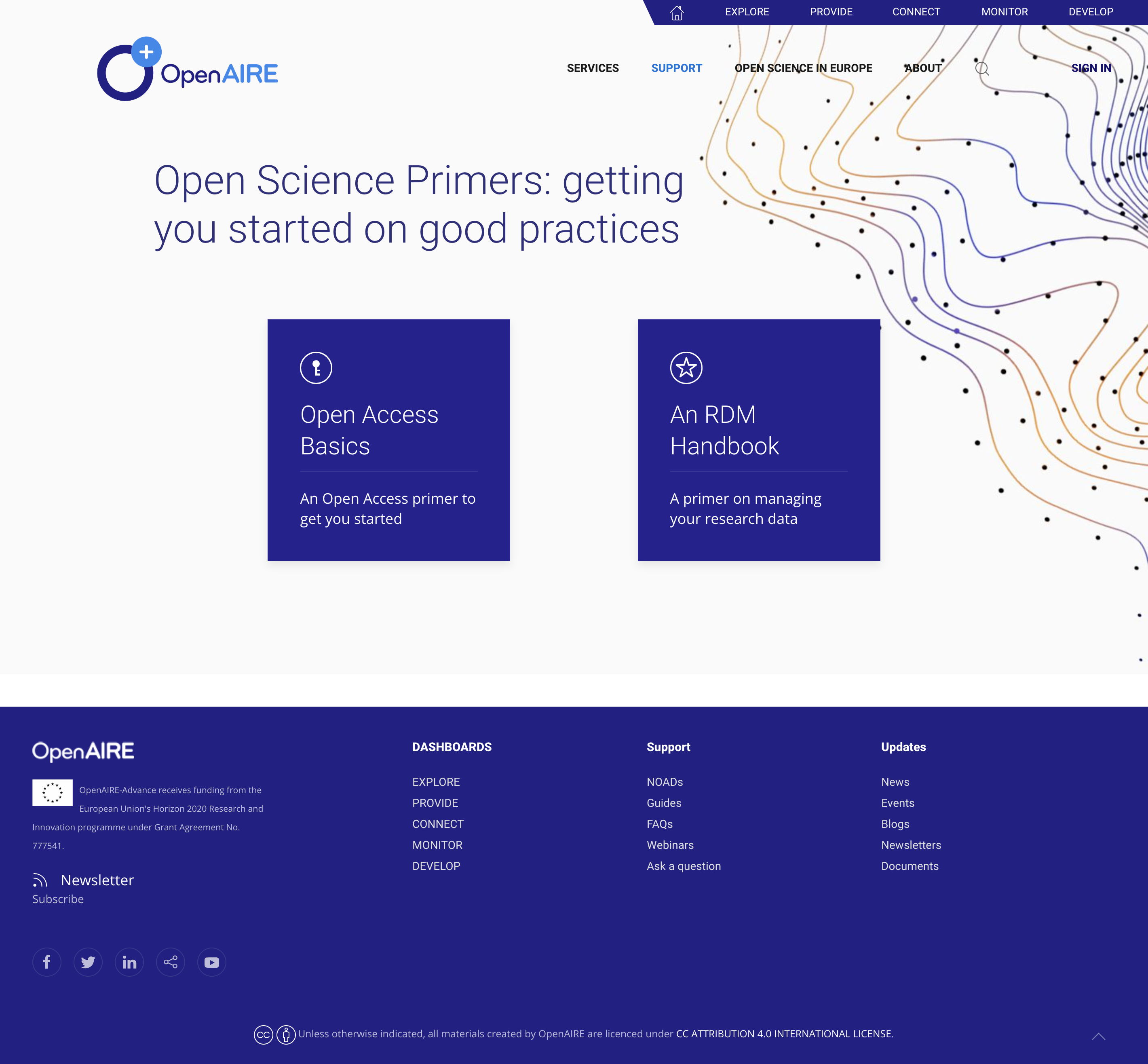 Università di Pisa, Corso di didattica trasversale (LABCD5) “Curare e conservare il dato per la ricerca” – 18 Dic 2018
Guides
https://www.openaire.eu/guides
Per approfondire dedicate a:
Repository Managers
Enti Finanziatori
Ricercatori
Policy Makers
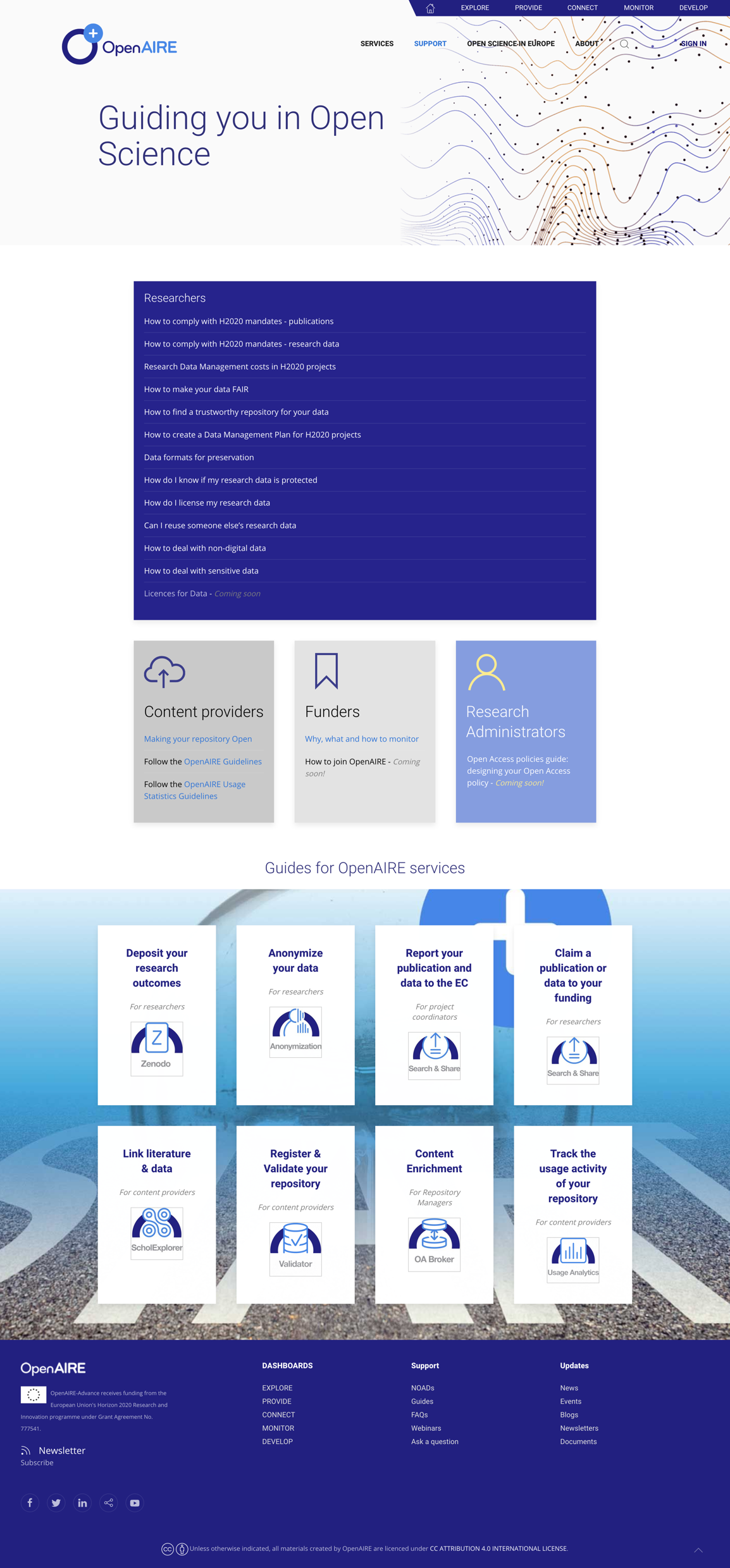 Factsheets
https://www.openaire.eu/openaire-h2020-factsheets
Factsheet per repository managers
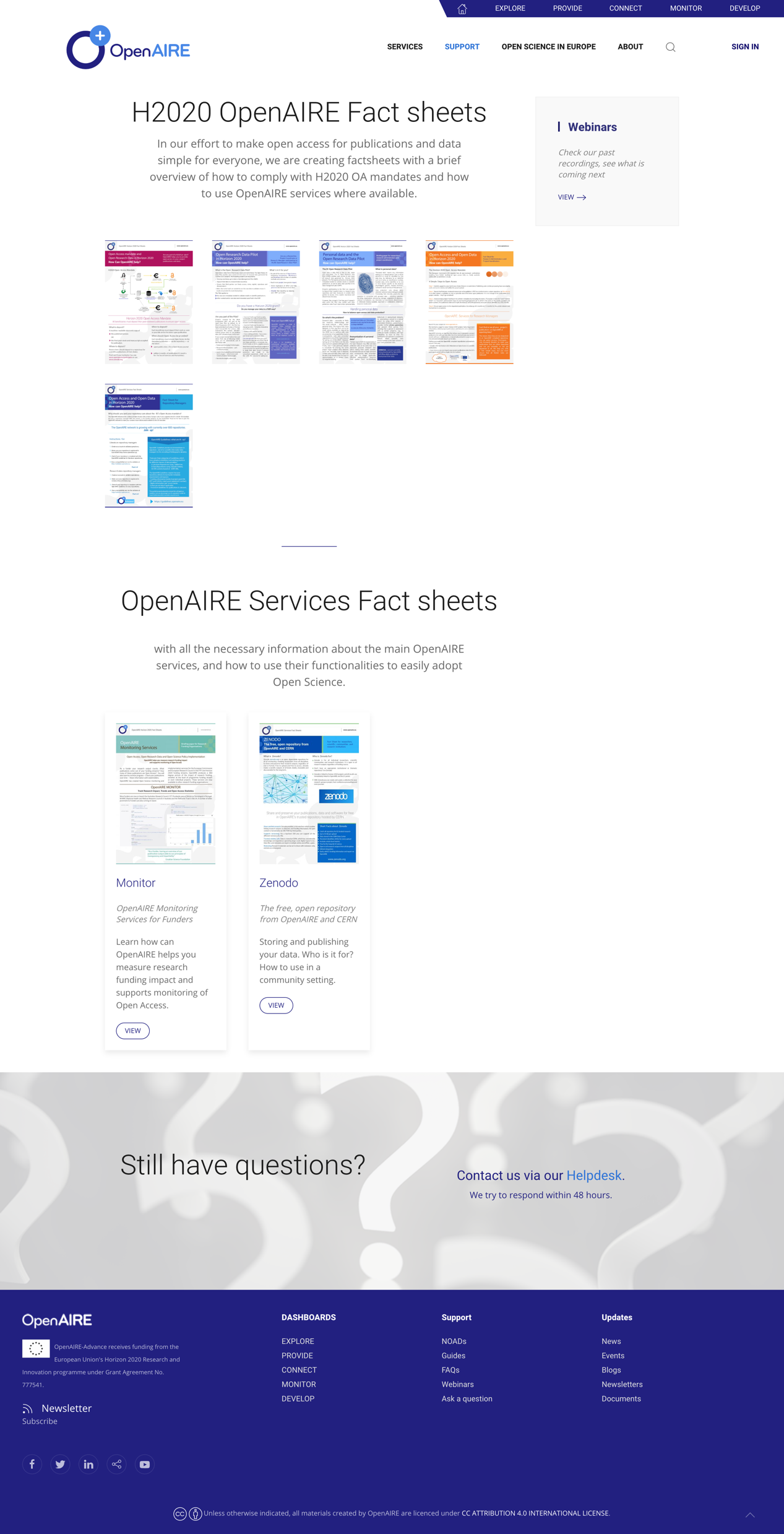 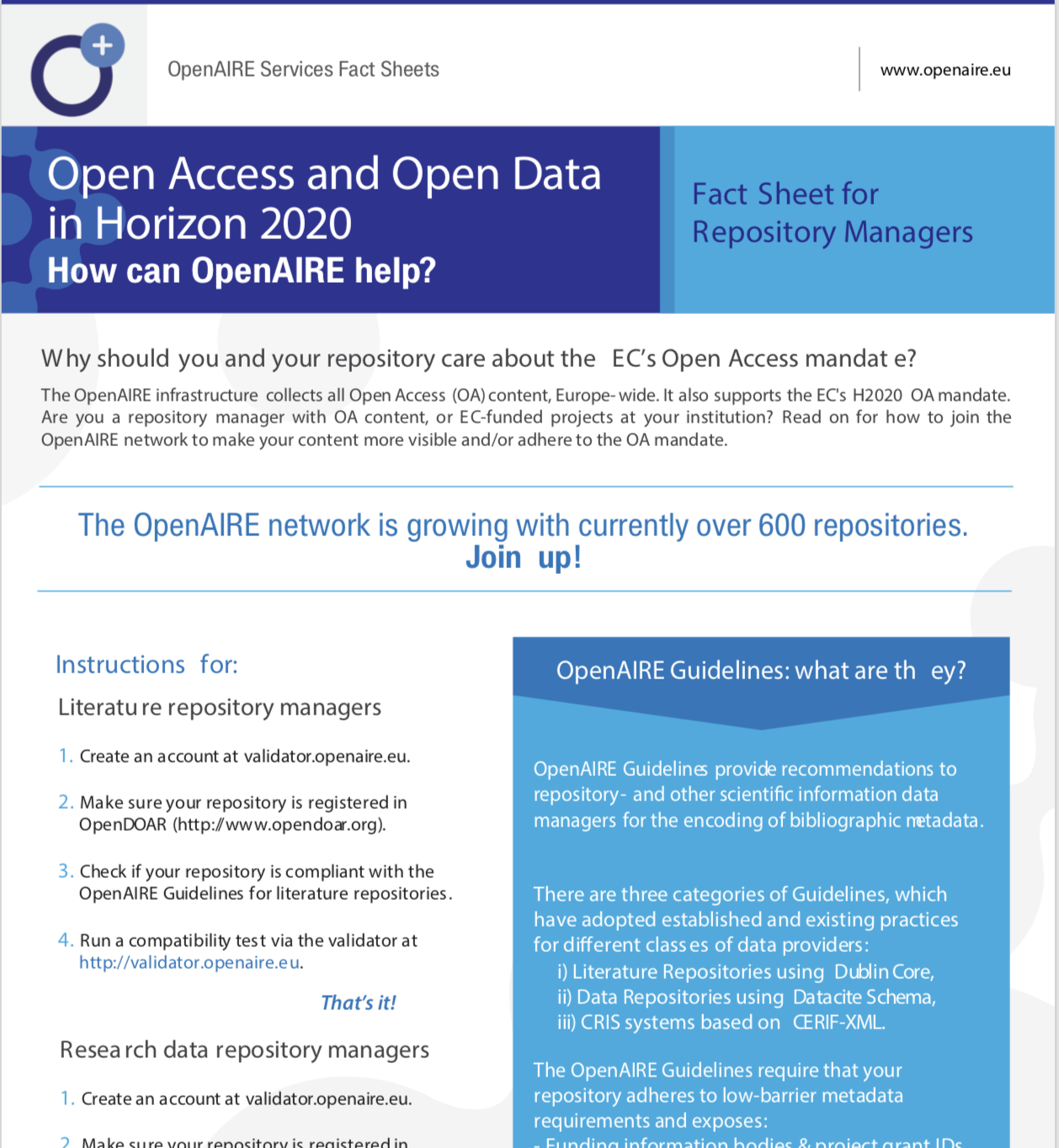 Università di Pisa, Corso di didattica trasversale (LABCD5) “Curare e conservare il dato per la ricerca” – 18 Dic 2018
Use Cases
https://www.openaire.eu/use-cases
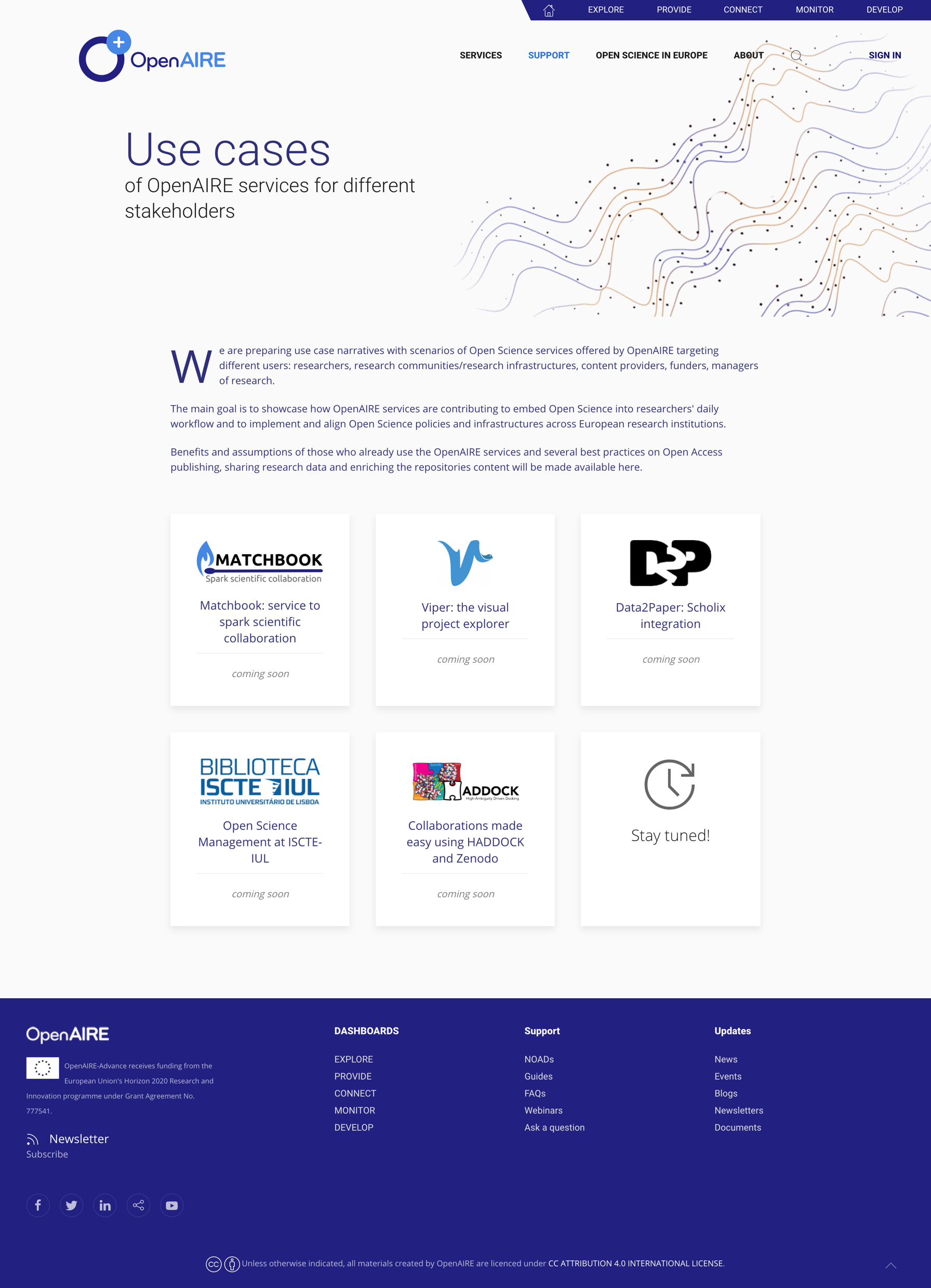 Università di Pisa, Corso di didattica trasversale (LABCD5) “Curare e conservare il dato per la ricerca” – 18 Dic 2018
FAQs e Help Desk
https://www.openaire.eu/faqs
https://www.openaire.eu/support/helpdesk
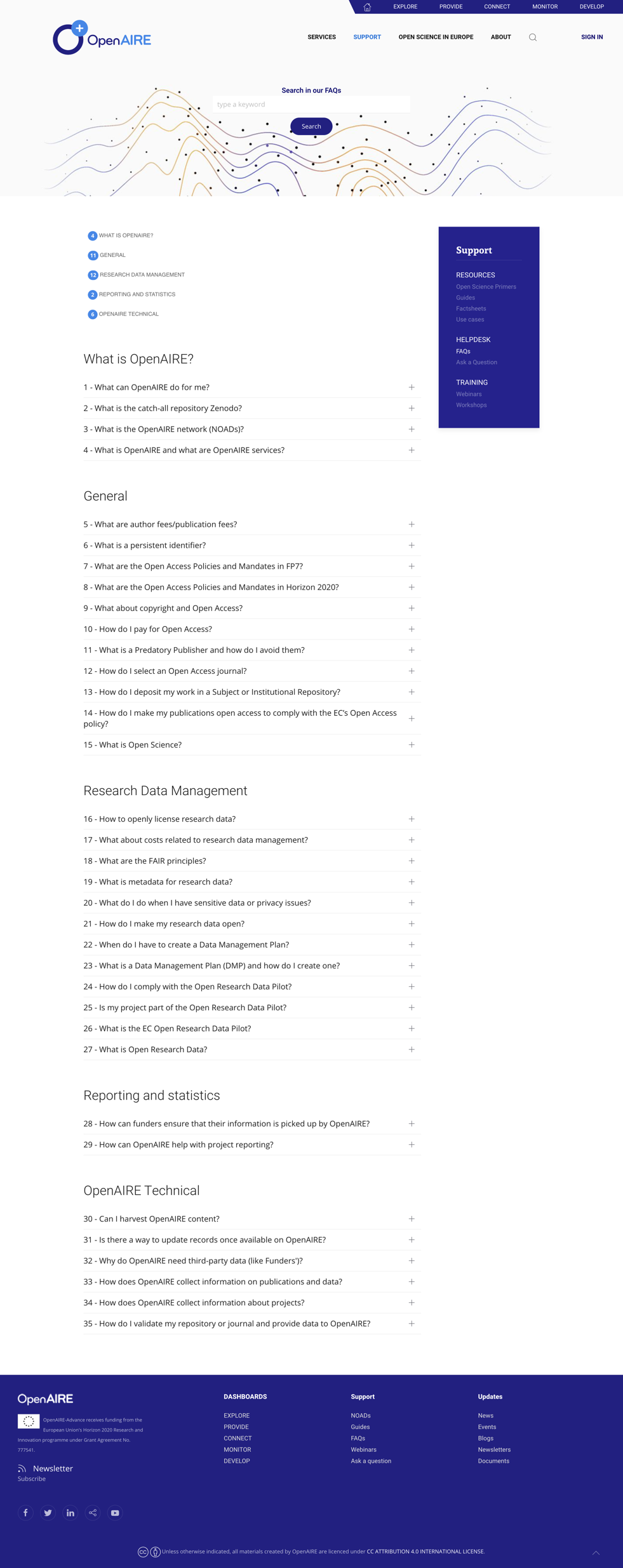 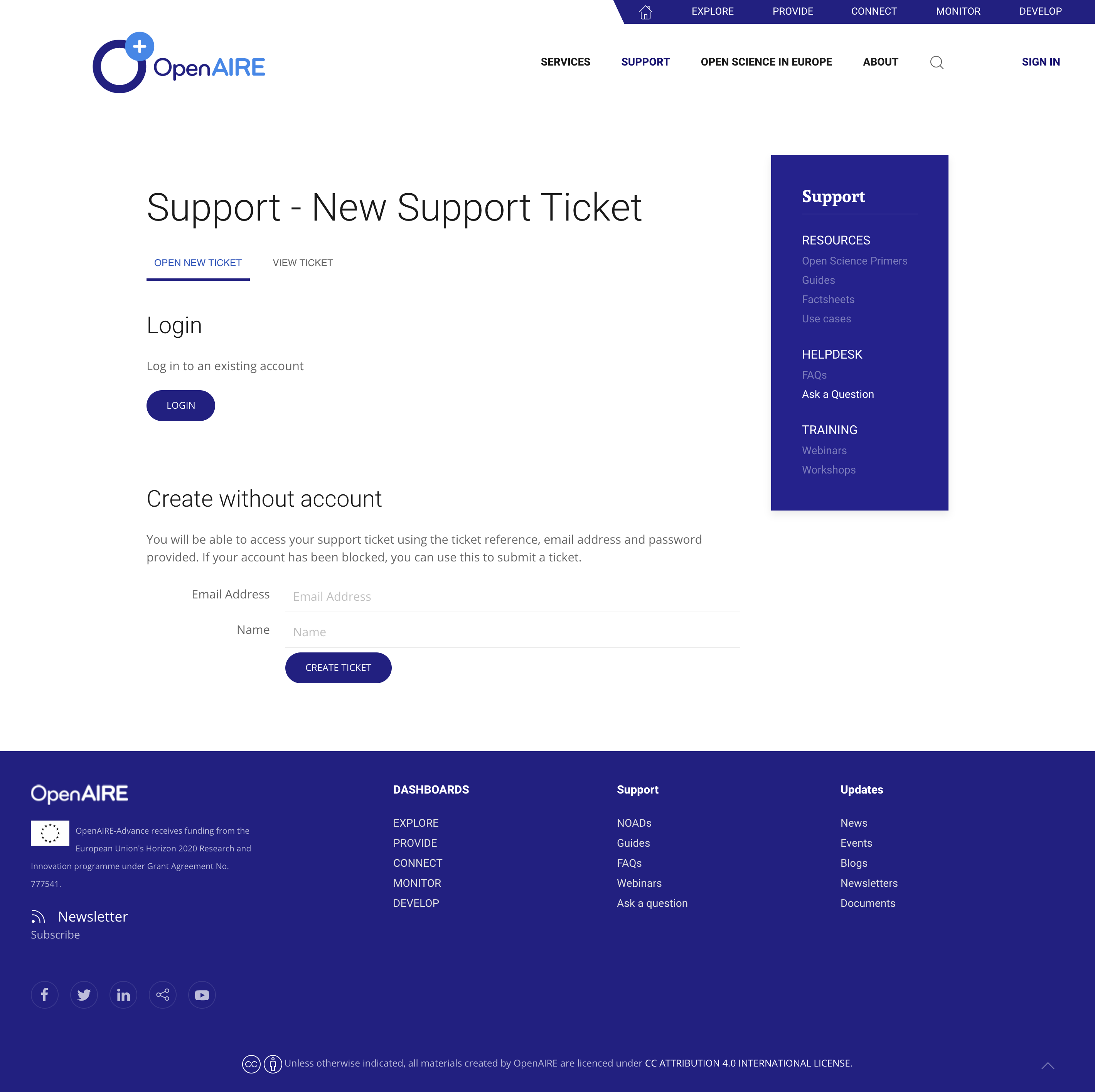 Università di Pisa, Corso di didattica trasversale (LABCD5) “Curare e conservare il dato per la ricerca” – 18 Dic 2018
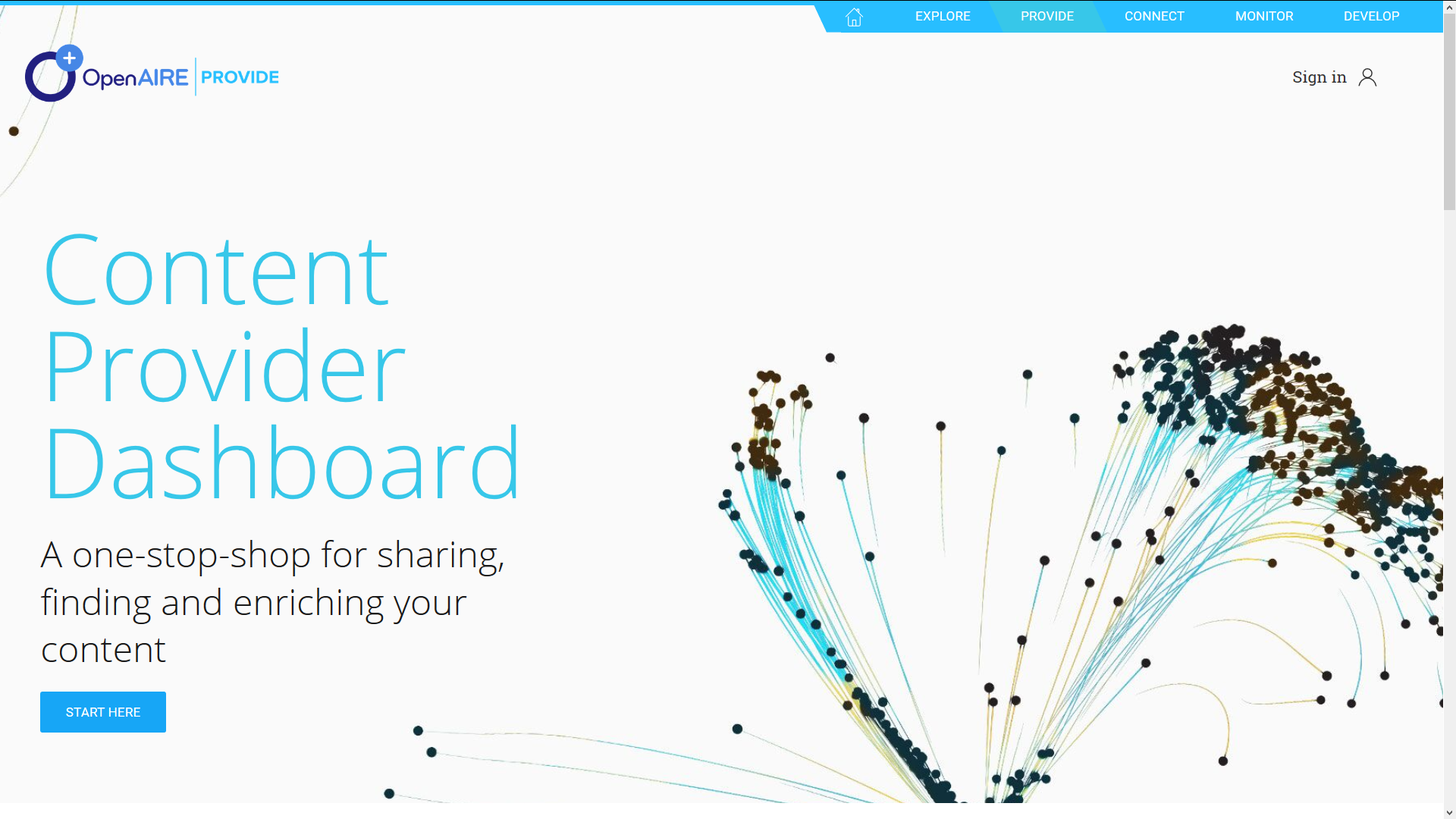 provide.openaire.eu
Courtesy of P. Principe and I. Fava, OpenAIRE
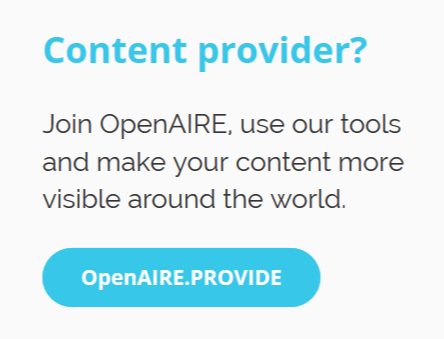 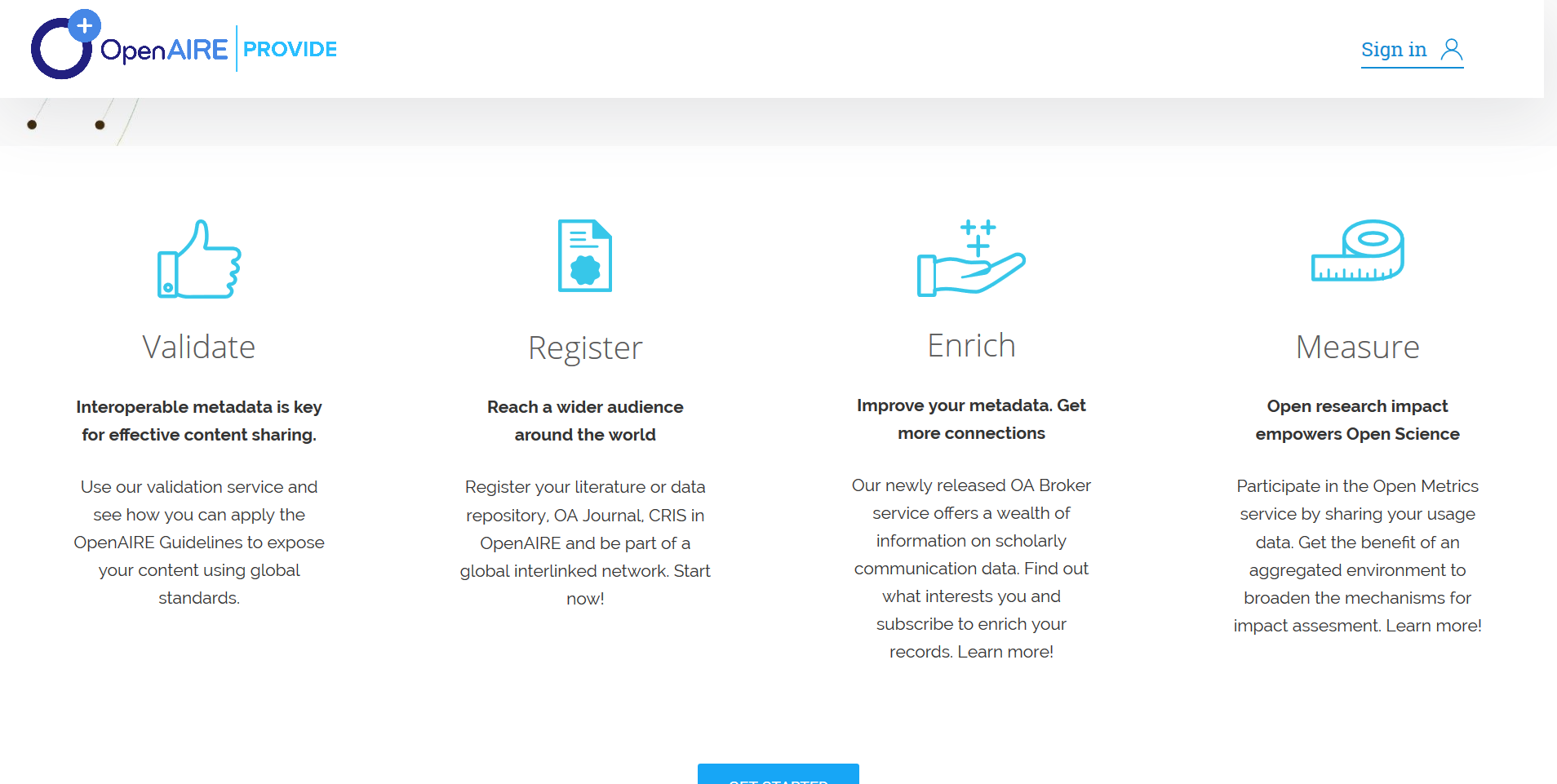 Courtesy of P. Principe and I. Fava, OpenAIRE
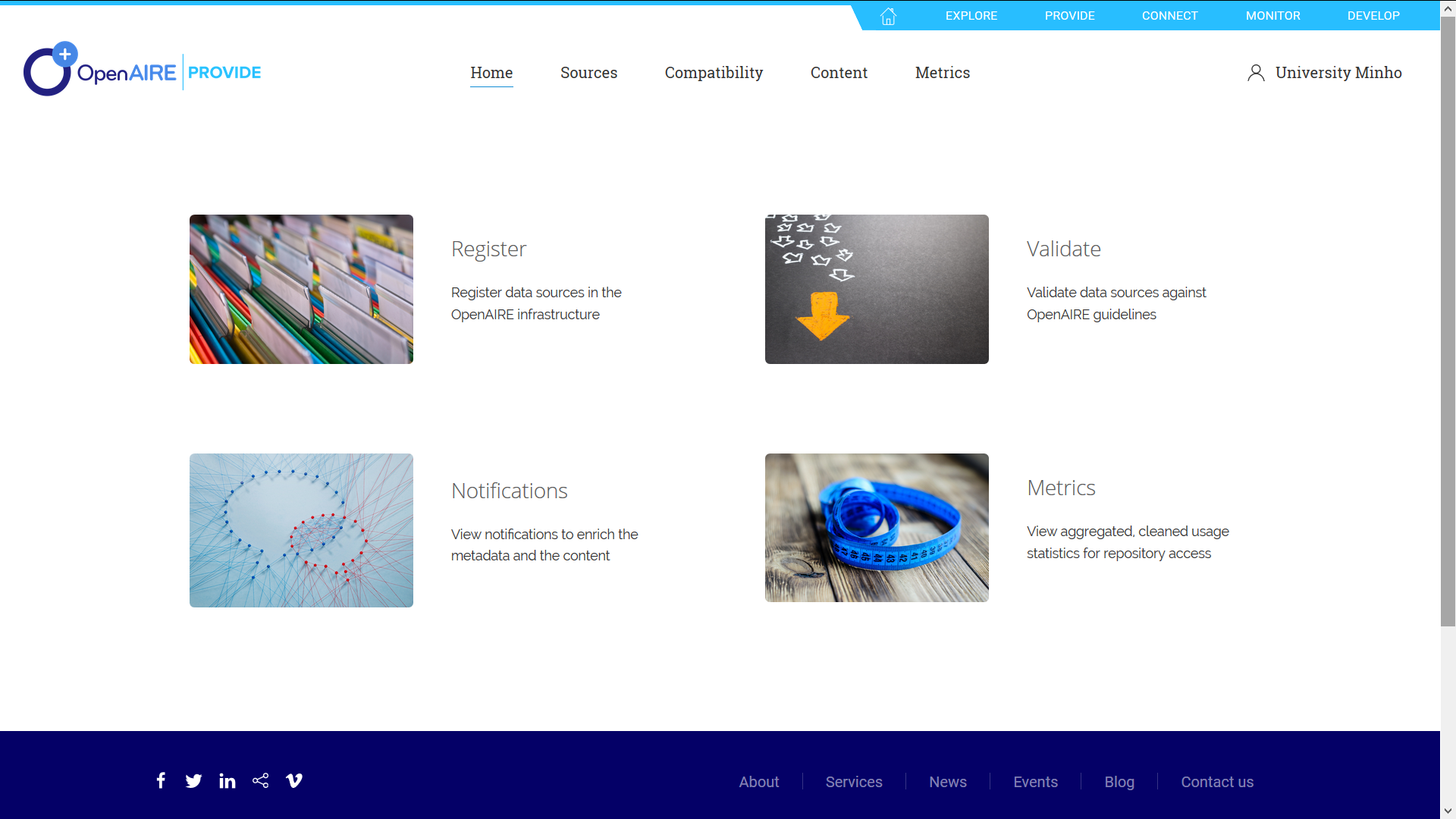 METADATA ENRICHMENTS attraverso il BROKER SERVICE (aggiornamenti mensili)
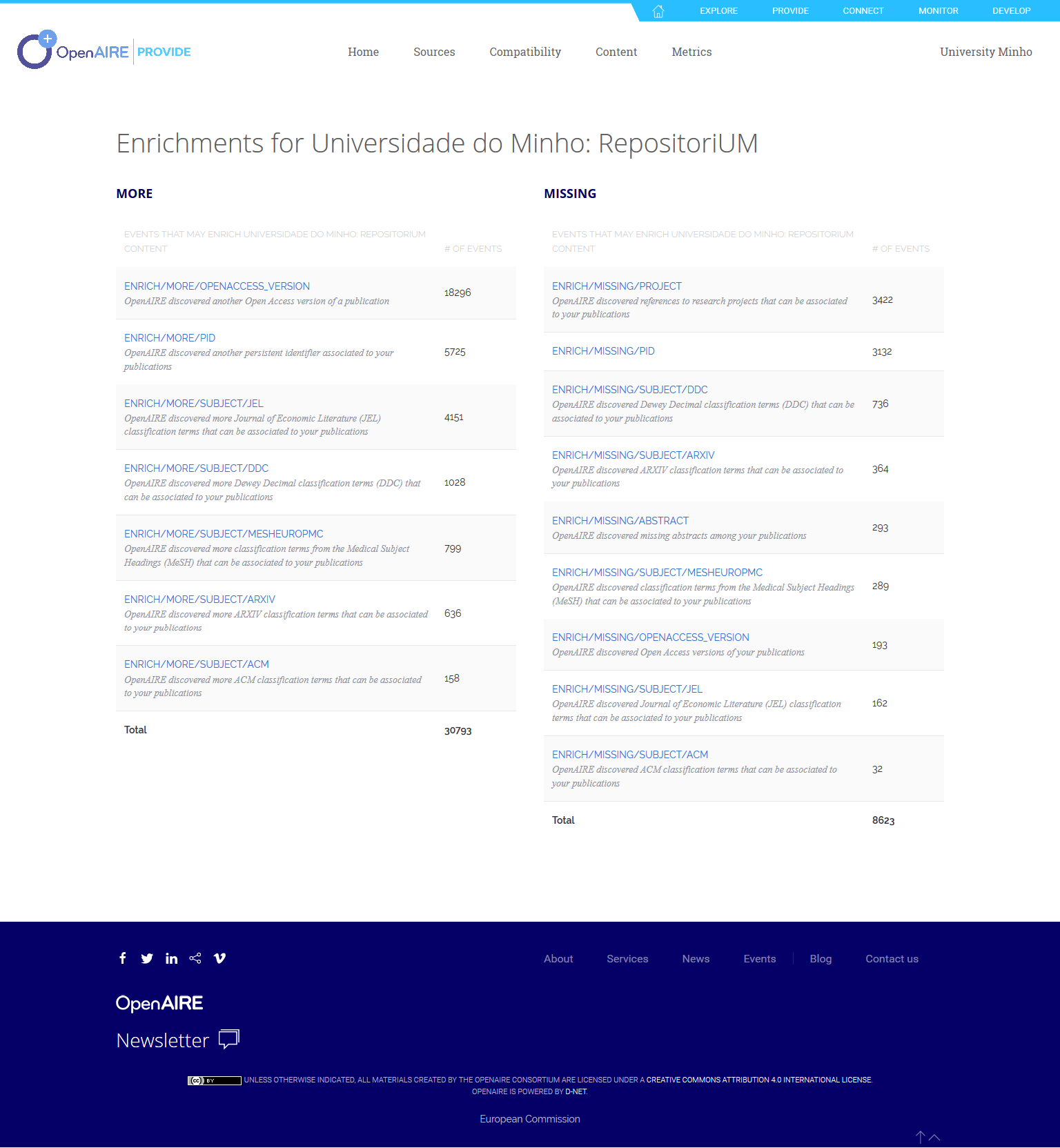 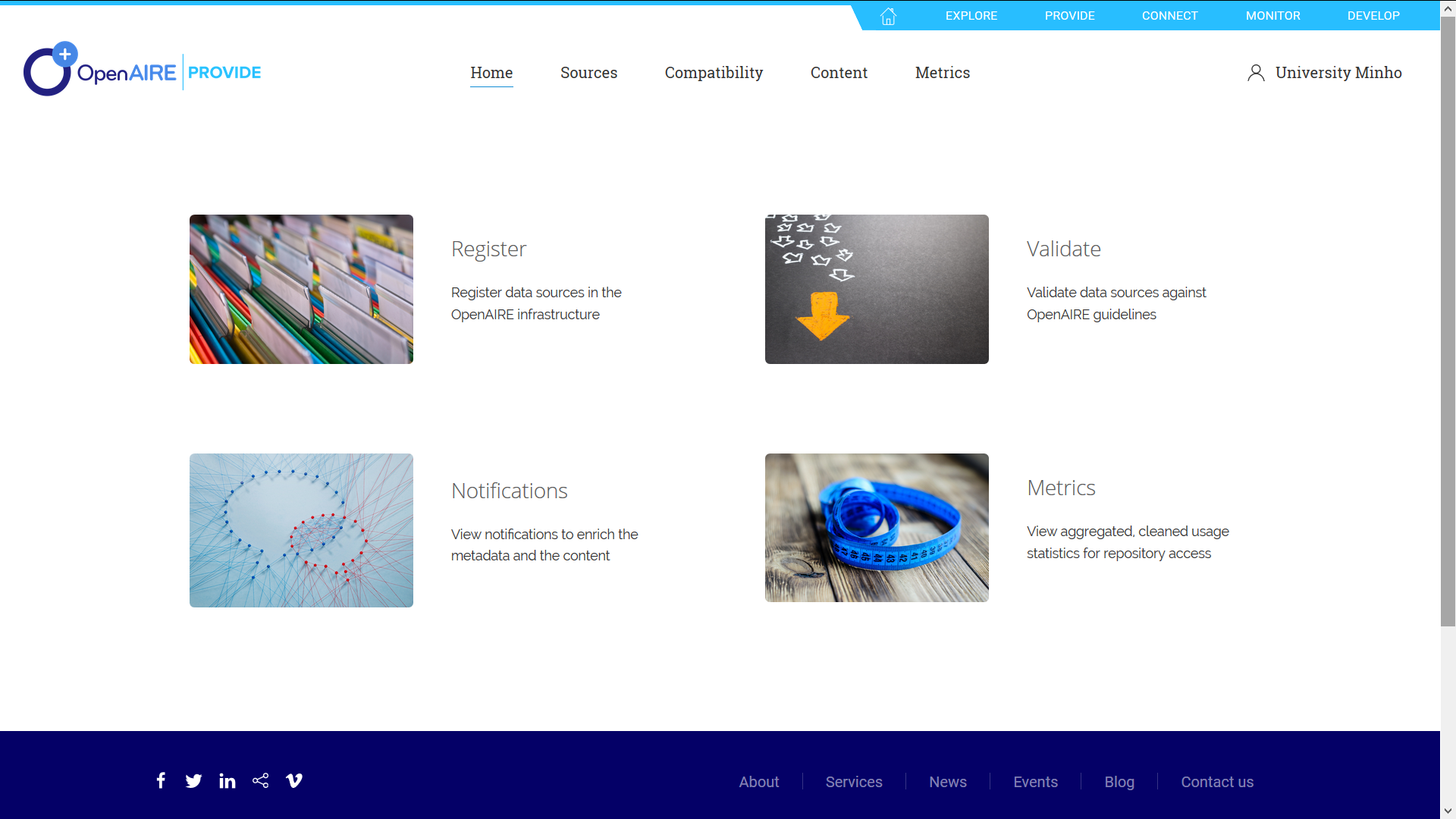 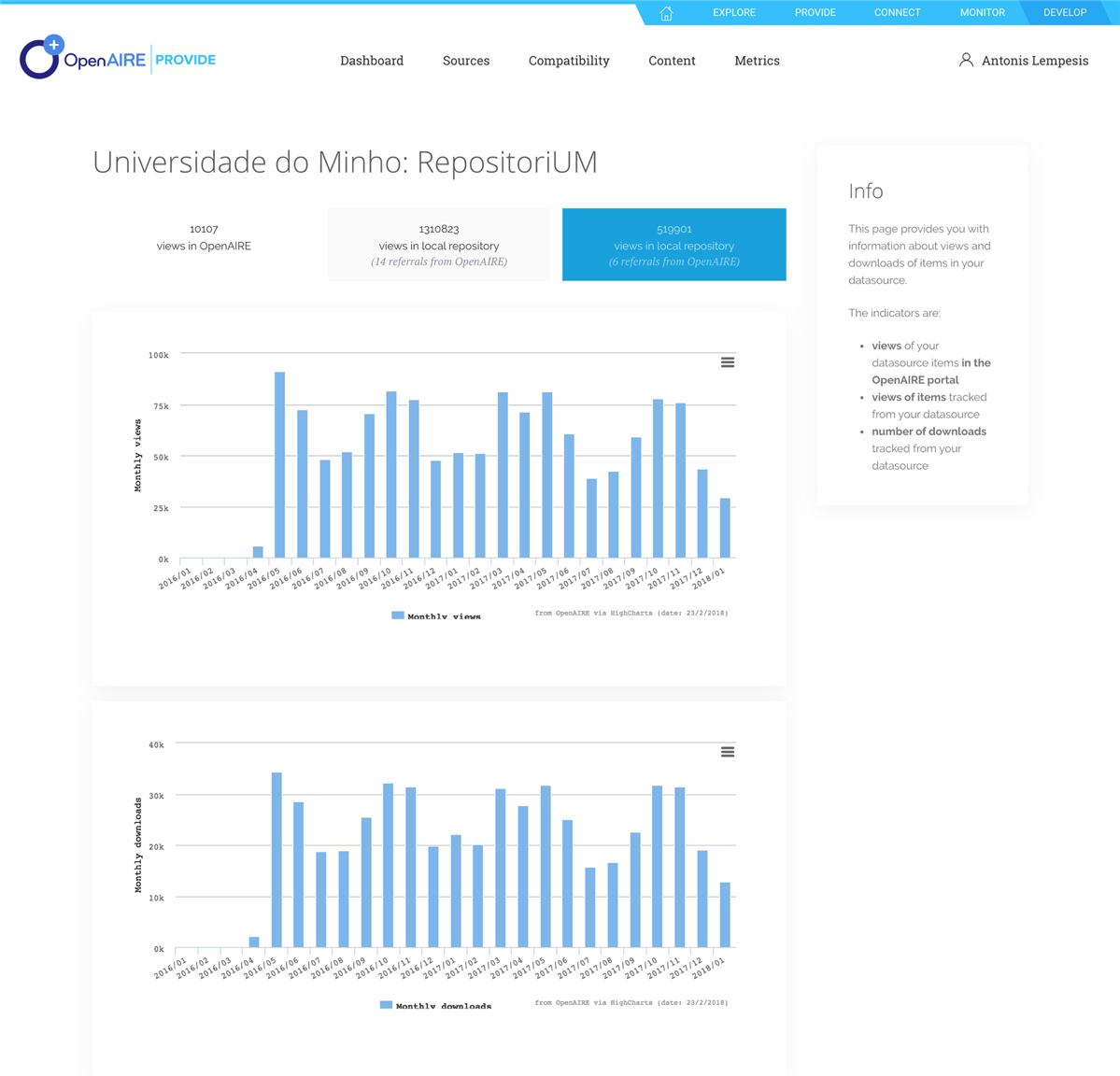 Metriche di utilizzo disponibili: numero di download, visualizzazioni, …
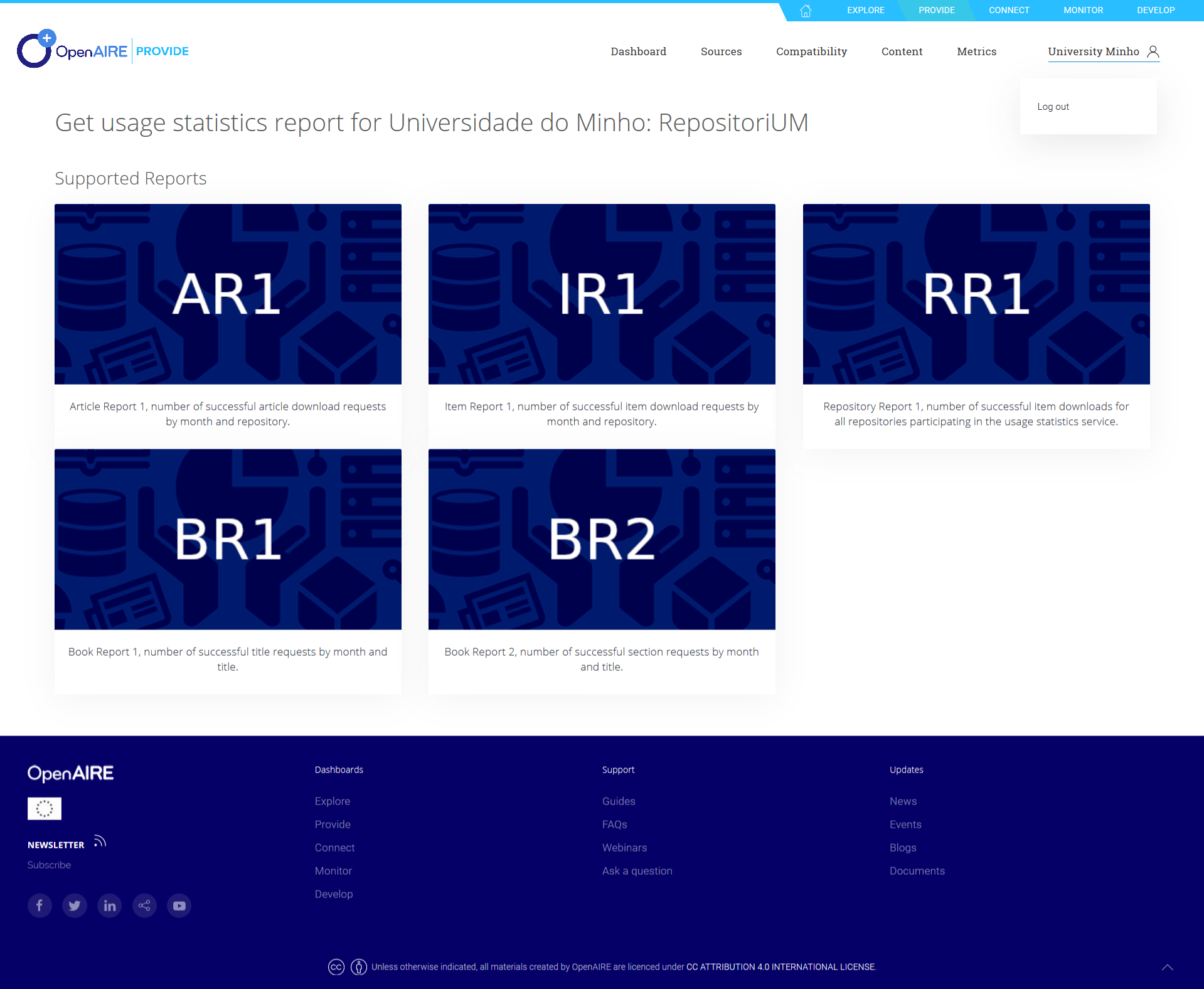 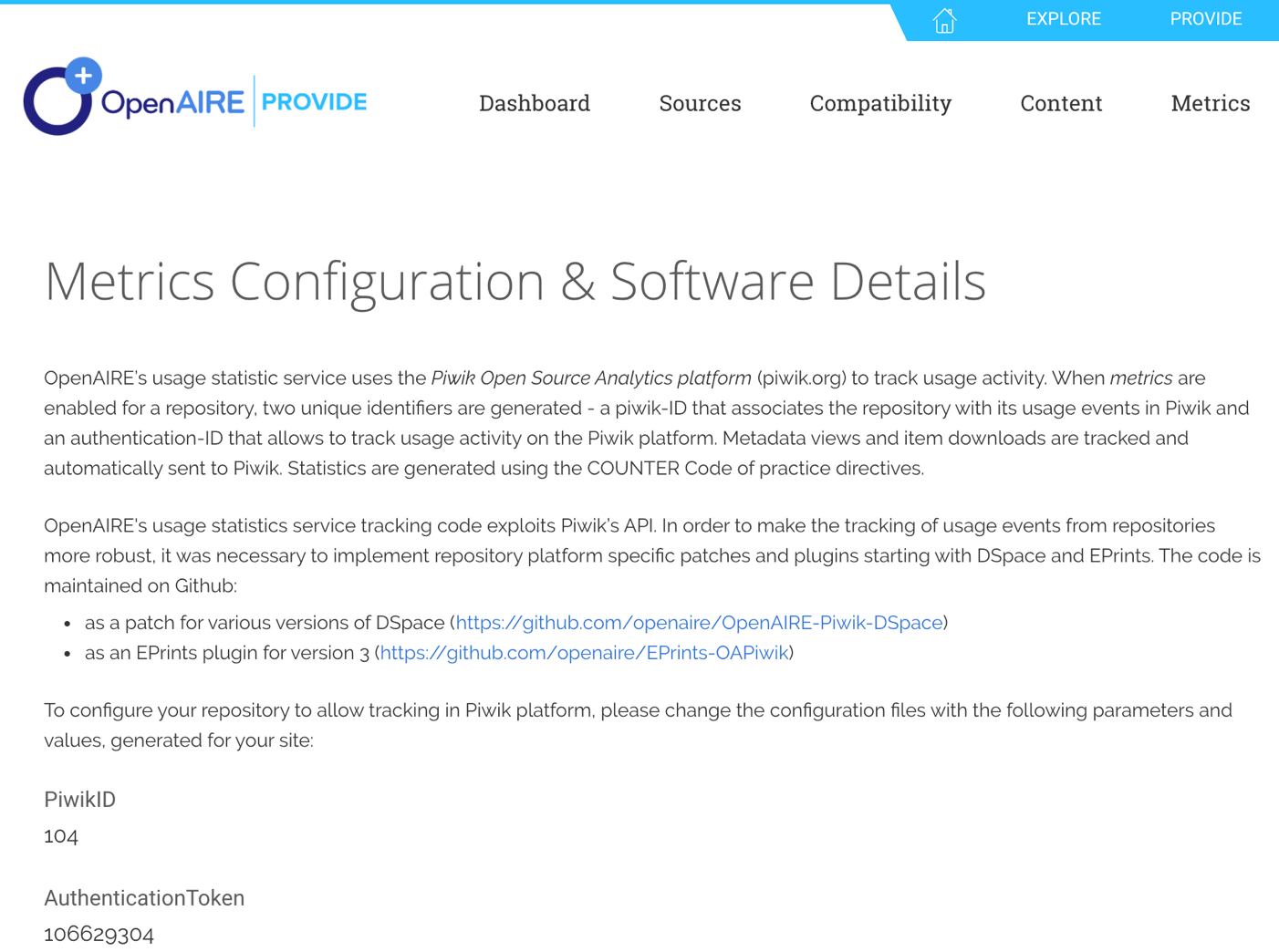 Courtesy of P. Principe and I. Fava, OpenAIRE
Emma Lazzeri
emma.lazzeri@isti.cnr.it